Corso di Oncologia MedicaSilvia Paola Corona(scorona@units.it)Dipartimento Universitario Clinico di Scienze Mediche, Chirurgiche e della SaluteUniversità degli Studi di Trieste
programma
Epidemiologia 
Incidenza e mortalità per le patologie tumorali e Registro Tumori
Potenziali agenti eziologici
Attività di promozione della salute (prevenzione, ect)
Biologia Molecolare dei Principali Tumori 
Principi di biologica cellulare (ciclo cellulare, proliferazione, morte cellulare)
Processo di metastatizzazione
Bersagli molecolari per applicazioni terapeutiche
Marcatori tumorali
 Principi di diagnostica oncologica e stadiazione della malattia neoplastica.
Approccio Multidisciplinare nella gestione del cancro
Terapia Medica Oncologica delle Principali Neoplasie 
Definizione di chemioterapia e farmaci antiblastici
Terapia della mammella, del polmone,  del tratto gastro-enterico, genito-urinari e rari
Metastasi ossee e terapia
Terapie target ovvero a bersaglio molecolare
Cenni di terapie alternative
Modi e mezzi per la corretta valutazione della risposta in ambito oncologico
Importanza e modi di conduzione della sperimentazione clinica, problemi di bioetica, consenso informato. Gli studi di fase I, II, III, IV 
Nutrizione e Cancro
Testo:
Manuale di oncologia medica
COMU Collegio degli Oncologi Medici Italiani Presidente AGLIETTA MassimoI edizione (2018)
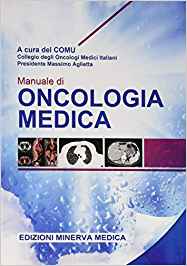 DEFINIZIONE - 1
ONCOLOGIA: SPECIALITÀ DELLA MEDICINA CHE SI OCCUPA DELLO STUDIO, DELLA PREVENZIONE, DELLA DIAGNOSI E DELLA TERAPIA DEI TUMORI

TUMORE: NEOFORMAZIONE DI TESSUTO PER ANOMALA RIPRODUZIONE CELLULARE
DEFINIZIONE - 2
TUMORI BENIGNI:    RIPRODUZIONE CELLULARE ESALTATA, CON CARATTERISTICHE CELLULARI ANALOGHE ALLE CELLULE SANE DEL TESSUTO DI ORIGINE. Il tumore è circondato da una capsula fibrosa.

TUMORI MALIGNI:    RIPRODUZIONE CELLULARE ESALTATA, CON CARATTERISTICHE CELLULARI  DIFFERENTI DALLE CELLULE SANE. Non presenta capsula, si propaga nei tessuti circostanti e a distanza (METASTASI)
DIFFERENZE  TRA  TUMORI  BENIGNI  E  MALIGNI
CARATTERISTICHE                TUMORI BENIGNI	                TUMORI MALIGNI
Tipo di crescita		incapsulata		infiltrativa
Ritmo di crescita		lento			rapido
Costanza di crescita	                  stazionario/regredisce	progressivo
Vascolarizzazione		presente			periferica
Ulcerazioni		occasionali		frequenti
Sintomi			occasionali		frequenti
Metastasi		                  assenti			frequenti
Recidiva			rara			frequenti
Fattori di crescita 		molti e complessi		pochi e semplici
Capacità di coesione	buona			scadente
Inibizione da contatto	elevata			assente
Mobilità cellulare		scarsa			notevole
Possibilità di trapianto	scarsa			elevata
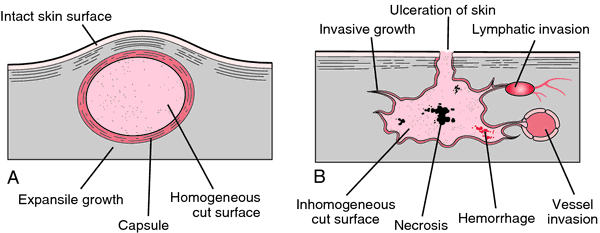 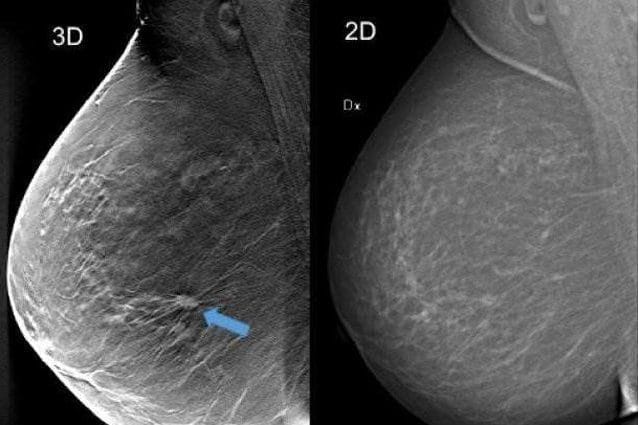 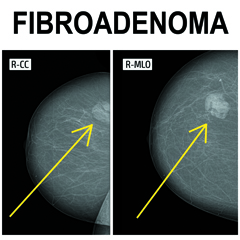 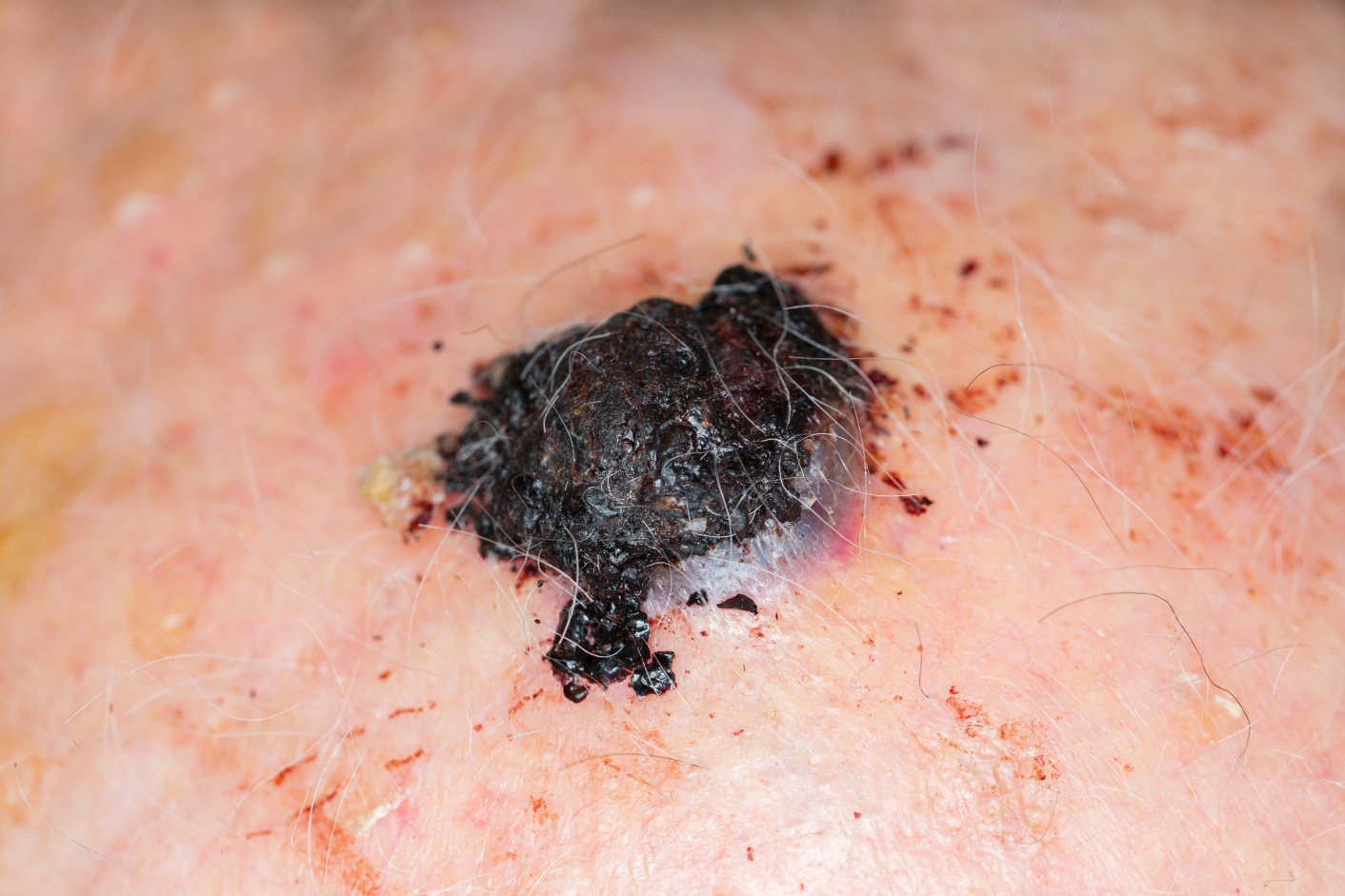 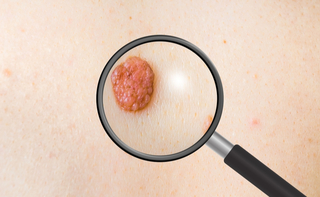 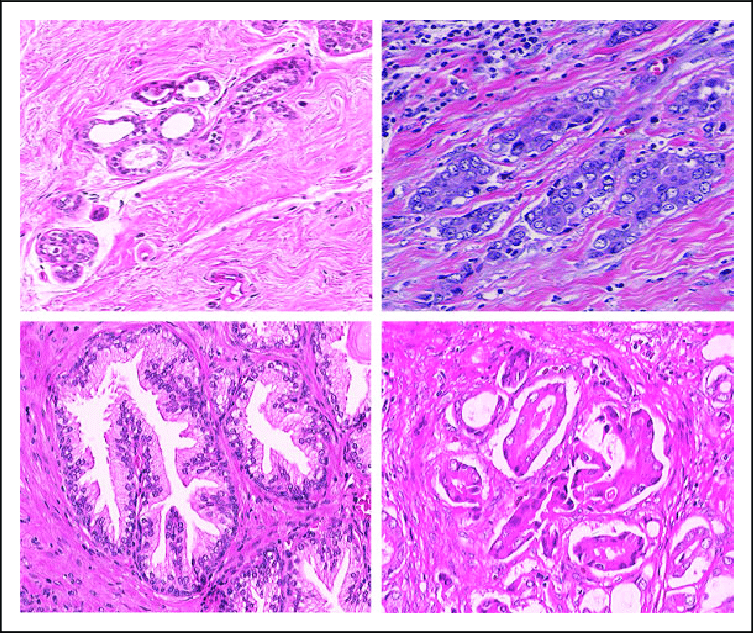 BC
PC
EPIDEMIOLOGIA - 1
INCIDENZA O MORBIDITA’: Numero di nuovi casi di tumore per 100.000 persone per anno
PREVALENZA: Numero di persone affette da tumore, sia vecchi che nuovi casi, in un particolare momento rispetto alle persone valutabili in quel momento
FREQUENZA RELATIVA: numero di persone affette da uno specifico tumore, rispetto alle persone affette da tutti i tipi di tumore
Tasso di MORTALITA’: numero di persone che muoiono di tumore per 100.000 persone per anno
LIVELLO DI RISCHIO RELATIVO: rappresenta la probabilità di sviluppare un tumore in presenza di un elemento particolare rispetto alla probabilità di sviluppare un tumore in assenza di tale elemento. (Es. la probabilità di sviluppare il cancro del polmone di un fumatore rispetto a un non fumatore). Se il rapporto tra le probabilità è superiore ad 1 il rischio è aumentato, se inferiore a 1 è diminuito
EPIDEMIOLOGIA - 2
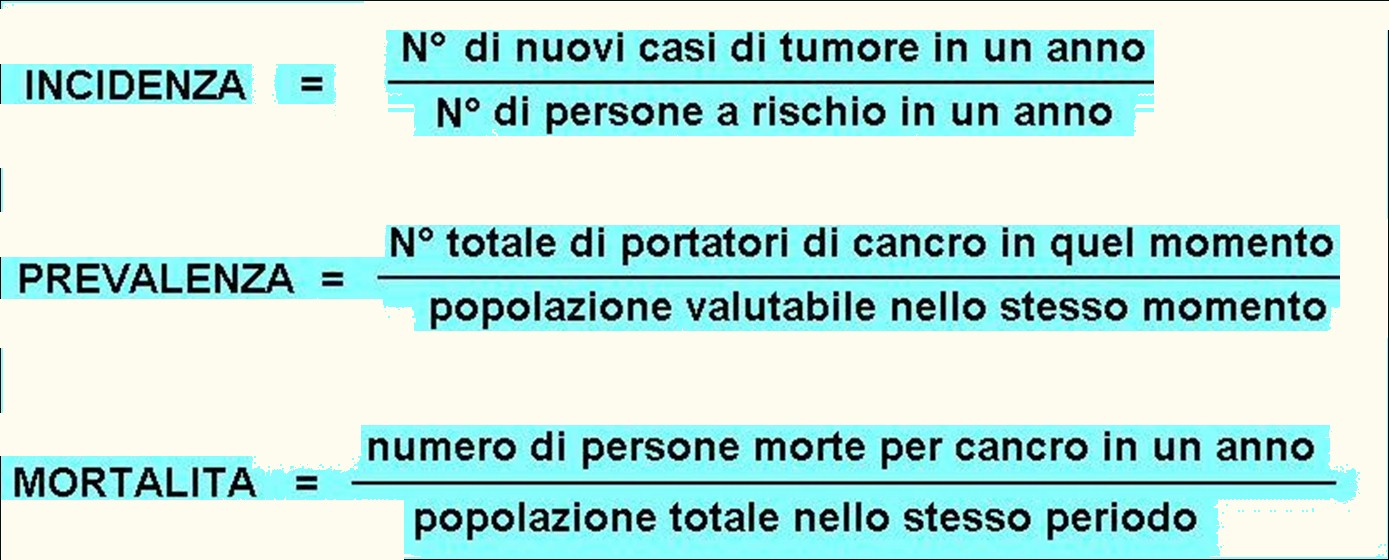 epidemiologia
Ogni anno nel mondo si ammalano di cancro circa 12,5  milioni di persone
Nei paesi industrializzati 1 persona su 3 si ammala di cancro

Ogni anno nel mondo muoiono circa 7,5 milioni di  persone  per cancro
Nei paesi industrializzati 1 persona su 5 muore di cancro

Nel corso degli ultimi 20 anni l’incidenza delle neoplasie è  rimasta stabile mentre la mortalità si è significativamente  ridotta
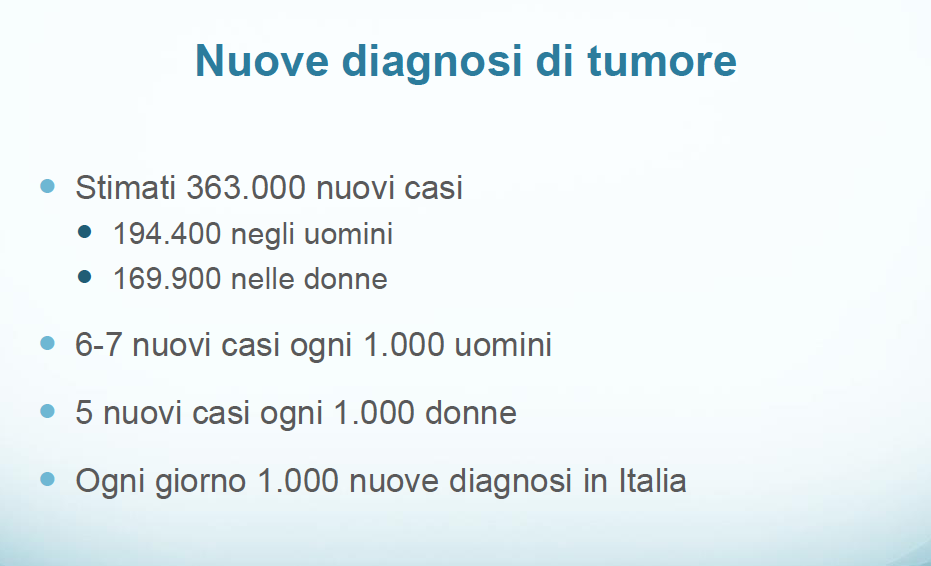 I NUMERI DEL CANCRO IN ITALIA 2017
Ogni giorno circa 1.000 persone ricevono la diagnosi  di tumore: è un numero importante che testimonia la  rilevanza della patologia oncologica e gli sforzi che  devono essere fatti in termini di prevenzione  primaria per ridurre il rischio di ammalarsi.

Il cancro è potenzialmente la patologia cronica più  prevenibile e oggi anche più “curabile”.
I NUMERI DEL CANCRO IN ITALIA 2017
I NUMERI DEL CANCRO IN ITALIA 2017
Il trend di incidenza appare in netto calo negli uomini e stabile nelle donne:
calano i tumori dello stomaco e del colon-retto (in gran parte attribuibile  agli effetti dello screening oncologico che permette di interrompere la  sequenza adenoma-carcinoma) e diminuiscono le leucemie.

Negli uomini continua il calo dei tumori del polmone e della prostata, e  nelle donne dell’utero e dell’ovaio.

In entrambi i generi continua il trend in crescita dei tumori del pancreas,  del melanoma e dei tumori della tiroide.

Negli uomini continua ad aumentare il tumore del testicolo, e nelle donne  il tumore del polmone ed in età 45-49 e 70+ anni (che sono le fasce di età  nelle quali si é avuto un ampliamento dello screening programmato) il  tumore della mammella.

Per quanto riguarda le differenze geografiche, persiste una difformità tra
l’incidenza registrata nelle Regioni del Nord rispetto alle Regioni del Centro  e Sud sia negli uomini sia nelle donne.
I NUMERI DEL CANCRO IN ITALIA 2017
Numero di nuovi casi  di tumore, totale e per  principali sedi,  stimati per il
2017 (popolazione  italiana residente da  previsioni ISTAT –  www.demo.istat.it).
I NUMERI DEL CANCRO IN ITALIA 2017
Primi cinque tumori piu frequentemente diagnosticati e proporzione sul
totale dei tumori (esclusi i carcinomi della cute) per sesso. Stime per l’Italia
2017.
*Comprende sia tumori infiltranti sia non infiltranti.
**Comprende rene, pelvi e uretere.
I NUMERI DEL CANCRO IN ITALIA 2017
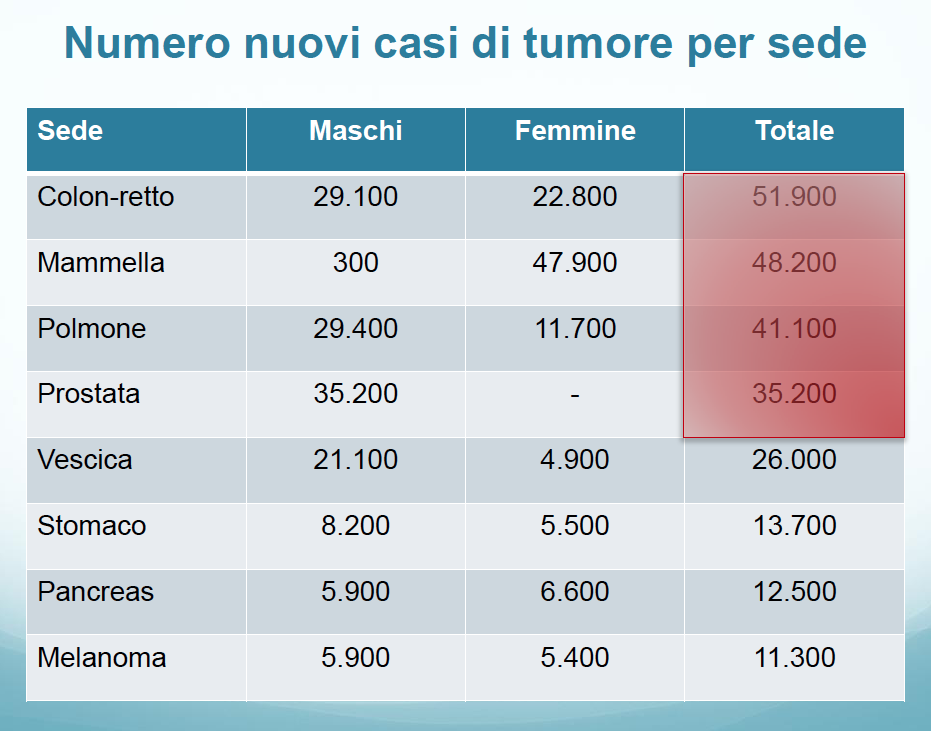 Primi cinque tumori in termini di frequenza e proporzione sul totale dei  tumori incidenti (esclusi i carcinomi della cute) per sesso e fascia di età. Pool  AIRTUM 2008-2013.
*Comprende sia tumori infiltranti sia non infiltranti.
**Comprende lingua, bocca, orofaringe, rinofaringe, ipofaringe, faringe NAS, laringe.
I NUMERI DEL CANCRO IN ITALIA 2017
I NUMERI DEL CANCRO IN ITALIA 2017
La mortalità continua a diminuire in maniera  significativa in entrambi i sessi come risultato di più  fattori, quali la prevenzione primaria ed in particolare  la lotta al tabagismo, la diffusione degli screening su  base nazionale ed il miglioramento diffuso delle  terapie in termini di efficacia e di qualità di vita in un  ambito sempre piu multidisciplinare e integrato.
I NUMERI DEL CANCRO IN ITALIA 2017
I NUMERI DEL CANCRO IN ITALIA 2017
La sopravvivenza è il principale outcome in campo oncologico perchè  permette di valutare l’efficacia del sistema sanitario nei confronti della  patologia tumorale ed è condizionata da due aspetti: la fase nella quale  viene diagnosticata la malattia e l’efficacia delle terapie intraprese.
Complessivamente le donne hanno una sopravvivenza a 5 anni del 63%,  migliore rispetto a quella degli uomini (54%), in gran parte determinata  dal tumore della mammella, la neoplasia più frequente nelle donne,  caratterizzata da una buona prognosi.
Le persone che si sono ammalate nel 2005-2009 hanno avuto una  sopravvivenza migliore rispetto a chi si è ammalato nel quinquennio  precedente sia negli uomini (54% vs 51%) sia nelle donne (64% vs 60%).
Negli uomini le sopravvivenze migliori si registrano per i tumori del  testicolo, della prostata e della tiroide; nelle donne per i tumori della  tiroide, della mammella e per il melanoma.
La sopravvivenza peggiore per entrambi i sessi riguarda ancora il tumore
del pancreas (<10%).
Al Nord si registrano valori più elevati di sopravvivenza rispetto alle  Regioni del Sud. Le percentuali più elevate di sopravvivenza a 5 anni si  registrano in Emilia-Romagna e Toscana sia negli uomini (56%) sia nelle  donne (65%).
I NUMERI DEL CANCRO IN ITALIA 2017
Numero di decessi  per causa e per  sesso osservati in
Italia durante l’anno
2014. ISTAT 2014.
I NUMERI DEL CANCRO IN ITALIA 2017
Prime cinque cause di morte oncologica e proporzione sul totale dei decessi  oncologici per sesso. Pool AIRTUM 2008-2013.
I NUMERI DEL CANCRO IN ITALIA 2017
Prime cinque cause di morte oncologica e proporzione sul totale dei decessi  per tumore per sesso e fascia di età. Pool AIRTUM 2008-2013.
I NUMERI DEL CANCRO IN ITALIA 2017
AIRTUM 2008-2013. Tassi età-specifici (x 100.000) per  sesso. Tutti i tumori esclusi carcinomi della cute.
I NUMERI DEL CANCRO IN ITALIA 2017
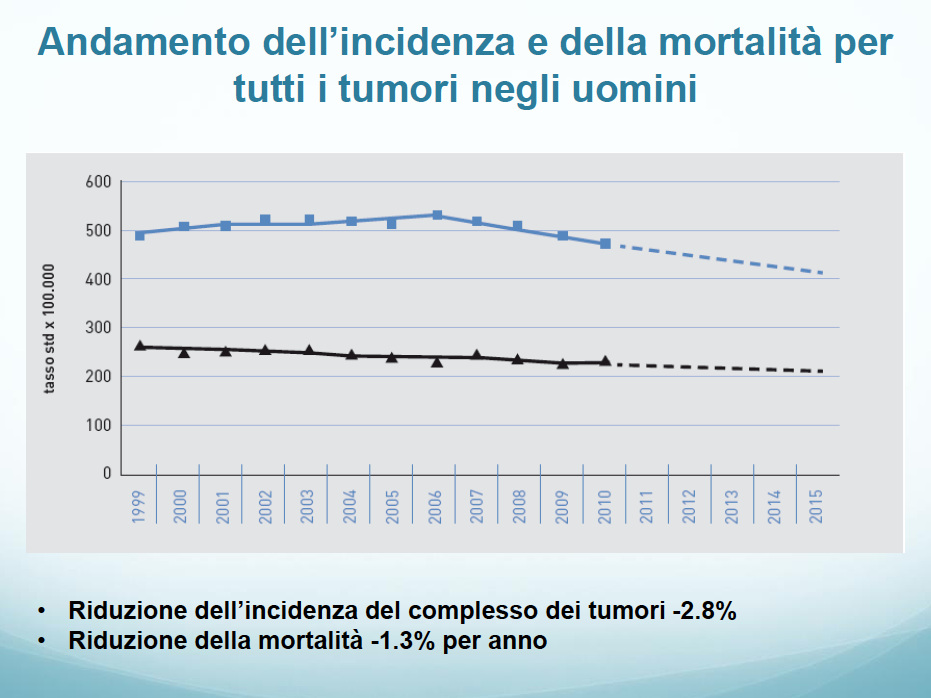 AIRTUM 1999-2011. Trend di incidenza per tutti i tumori  (esclusi carcinomi della cute), tassi grezzi e standardizzati  (popolazione AIRTUM 1999), maschi e femmine.
I NUMERI DEL CANCRO IN ITALIA 2017
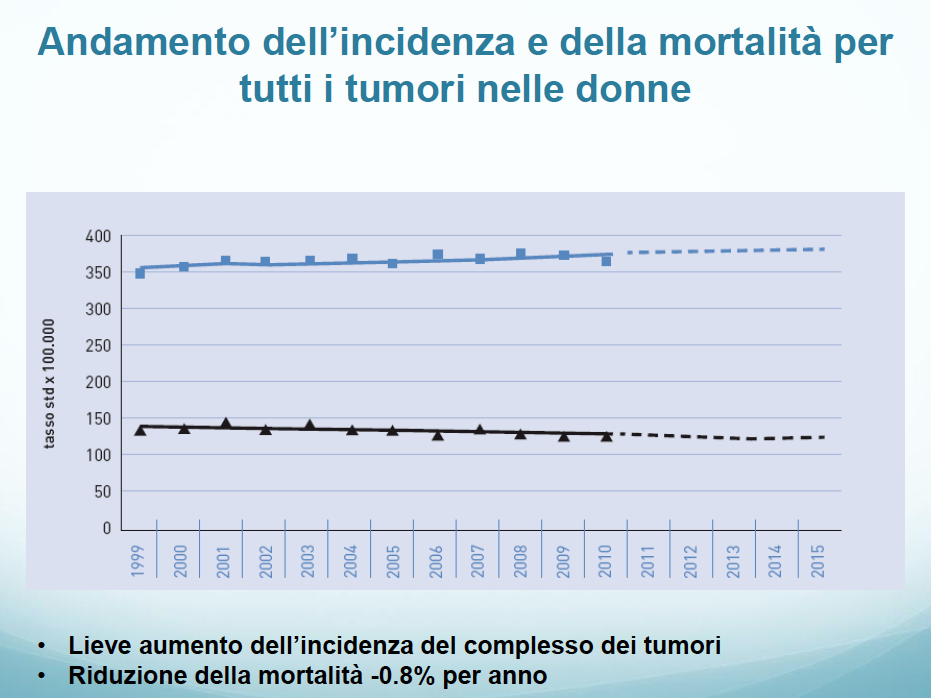 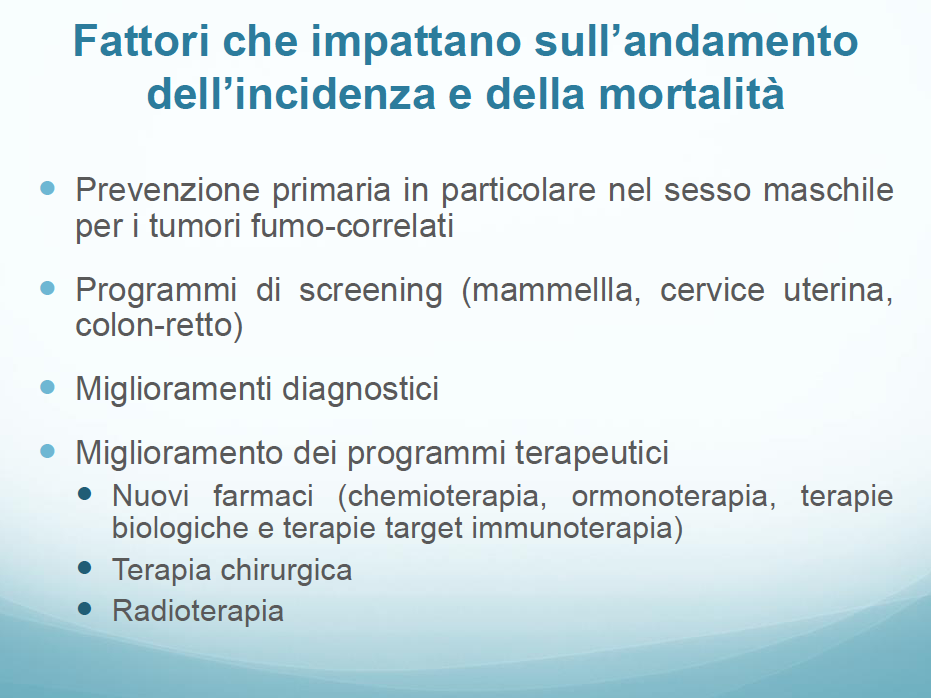 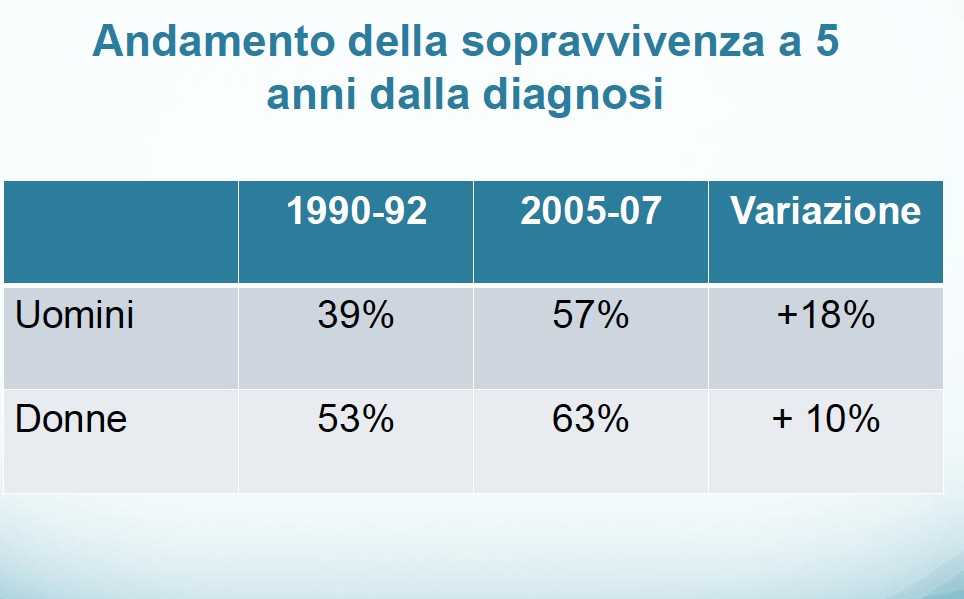 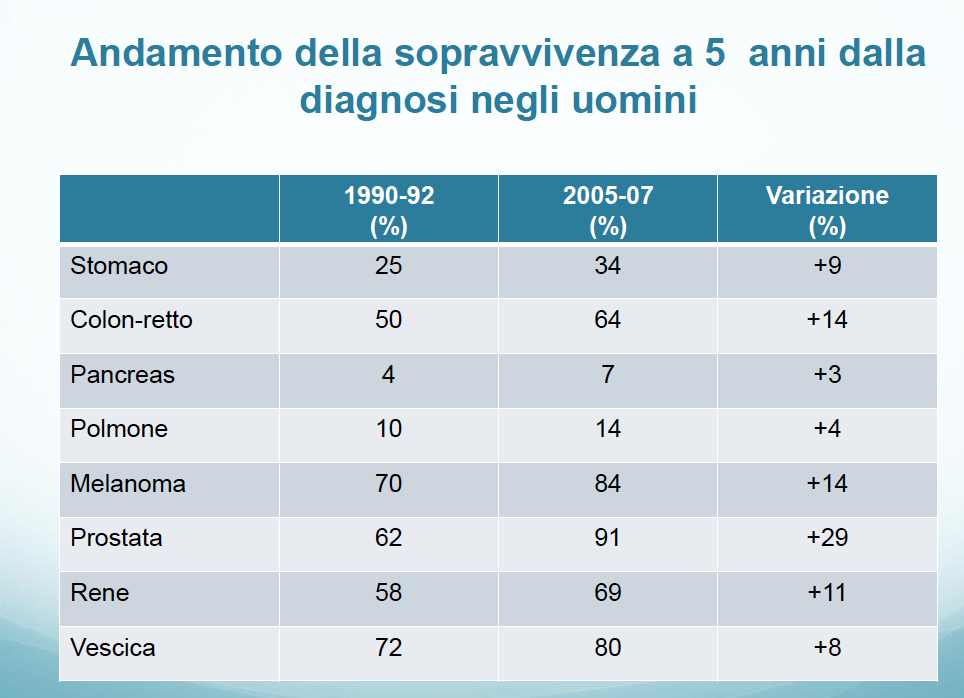 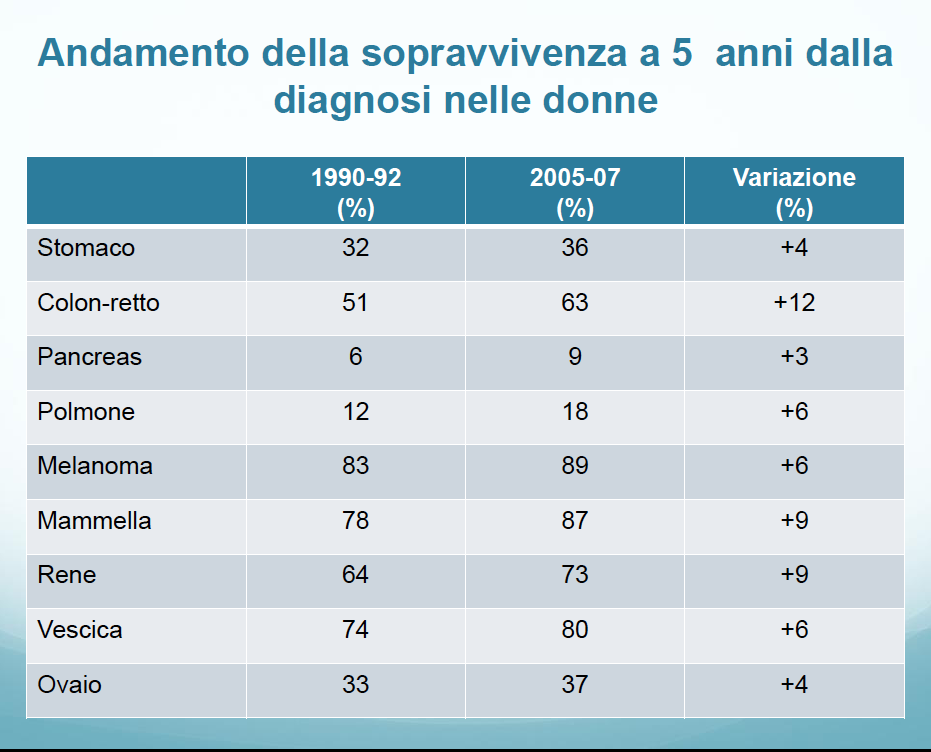 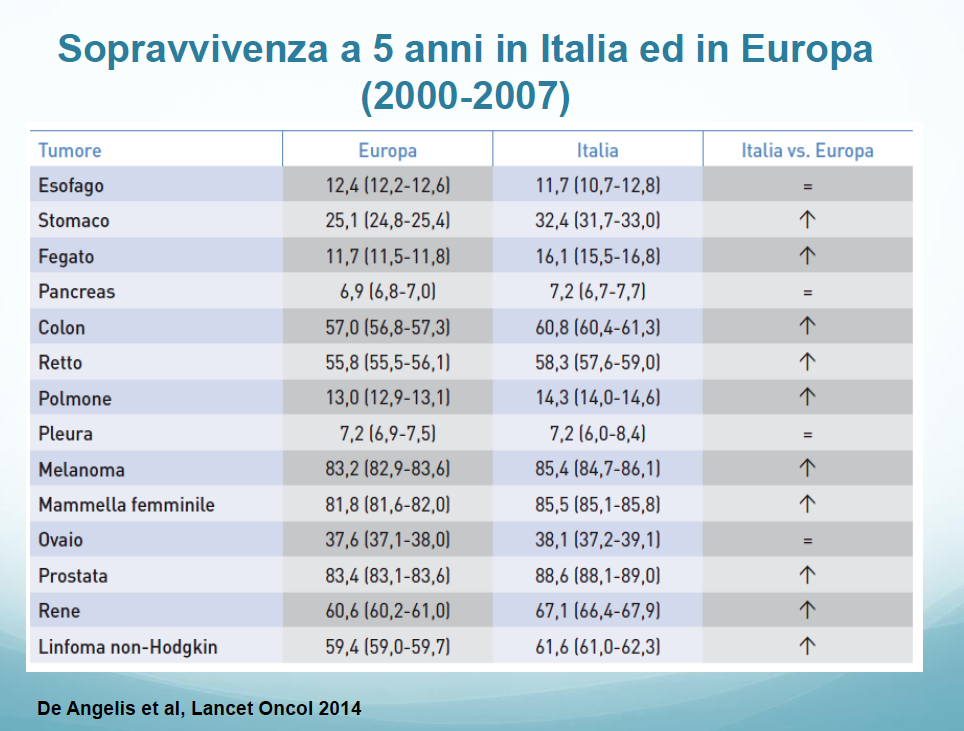 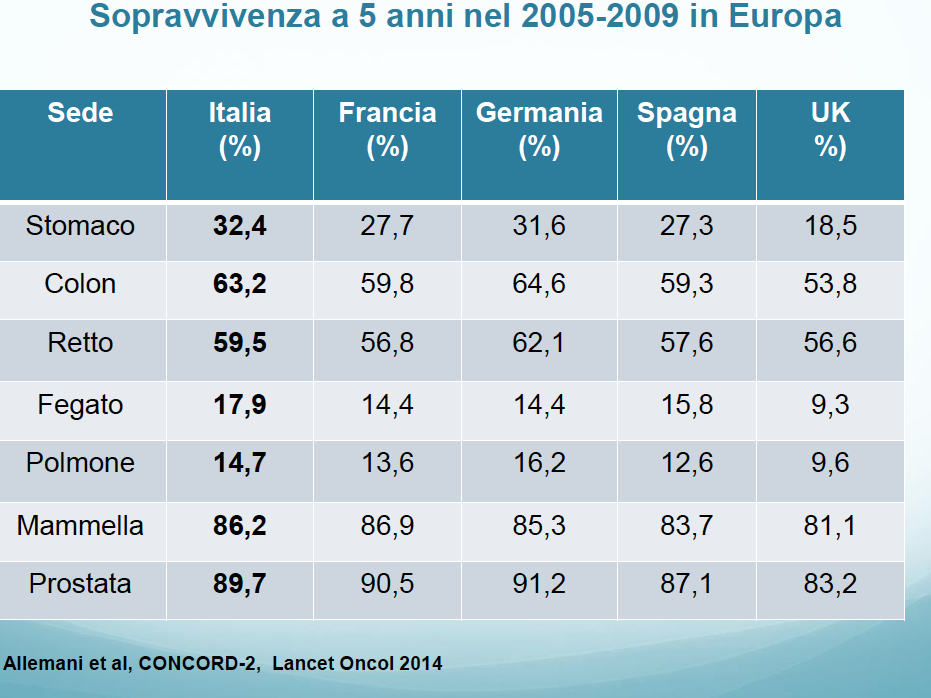 I NUMERI DEL CANCRO IN ITALIA 2017
La prevalenza dei tumori indica il numero di persone  che vivono dopo una diagnosi neoplastica.
Il numero di queste persone dipende sia dalla  frequenza della malattia (incidenza) sia dalla  prognosi (sopravvivenza).
L’invecchiamento della popolazione italiana porta  con sè un aumento dell’incidenza in numeri assoluti  che, a sua volta, induce un aumento della prevalenza  dei tumori. Inoltre, il numero di persone viventi dopo  una diagnosi tumorale aumenta quanto più alta é  stata la sopravvivenza.
I NUMERI DEL CANCRO IN ITALIA 2017
I NUMERI DEL CANCRO IN ITALIA 2017
Per quanto riguarda la prevalenza sono 3.300.000 le  persone vive oggi in Italia con una pregressa diagnosi di  tumore.
Negli uomini per i 2/3 sono rappresentate da pazienti con  una diagnosi di tumore della prostata, del colon e della  vescica, mentre nelle donne oltre il 40% é rappresentato  da persone con un pregresso tumore della mammella.
Questi numeri in continua crescita richiedono un’attenta  valutazione per l’impatto sanitario e sociale in termini di  programmazione, follow-up e riabilitazione.
I NUMERI DEL CANCRO IN ITALIA 2017
Distribuzione dei tipi di tumore più frequenti nei casi  prevalenti in Italia nel 2017 per sesso.
I NUMERI DEL CANCRO IN ITALIA 2017
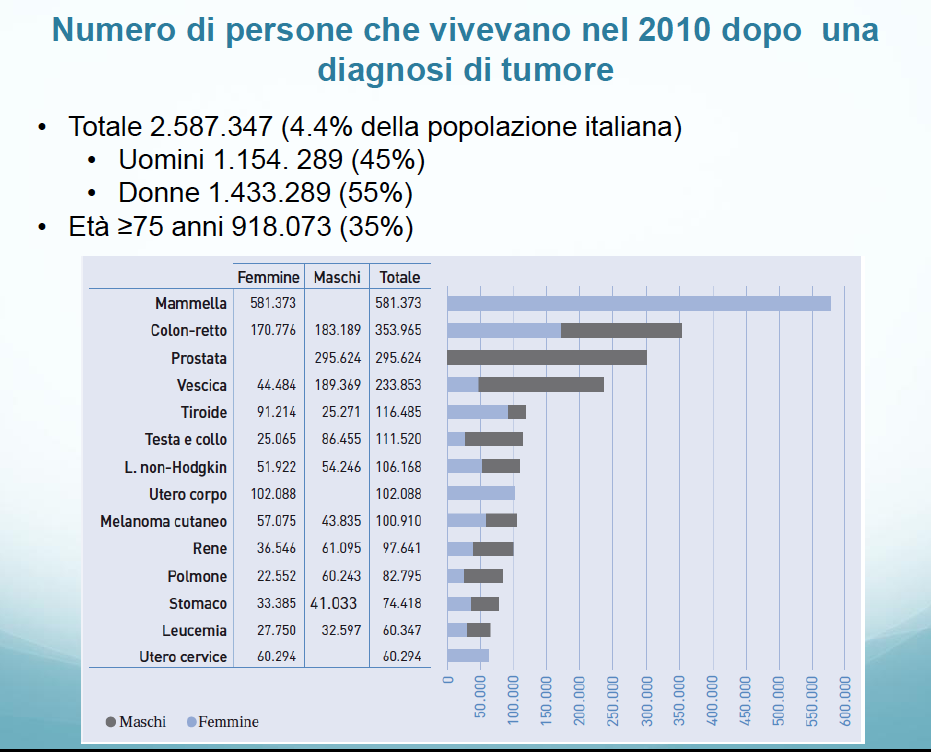 Numero di persone  che vivevano nel  2017 dopo una  diagnosi di tumore  per sesso.^
SNC = Sistema Nervoso Centrale.
^Sono mostrati i tipi di tumore che interessano oltre 40.000 persone in Italia.
*Tutti i tumori maligni, escluso cute non melanoma (ICD-10: C00-43, C45-96, D09.0, D30.3, D41.4).
I NUMERI DEL CANCRO IN ITALIA 2017
Percentuale di pazienti che vivevano nel 2010 dopo una diagnosi di tumore per tipo  di tumore (prevalenza completa), per tipo di tumore, tempo dalla diagnosi,  percentuale di pazienti gia guariti, frazione di guarigione e tempo per la guarigione.
*Esclusi i non melanomi della cute, sono mostrati i tipi di tumore che interessavano oltre 100.000 persone.
**Proporzione di pazienti che ha raggiunto un’attesa di vita simile alla popolazione generale.
***Le stime degli indicatori di guarigione variano considerevolmente a seconda dell’eta alla diagnosi. Sono mostrati gli indicatori nelle  classi di eta piu frequenti (60-74) tranne per i tumori della tiroide la cui incidenza ha un picco tra i 45 e i 59 anni di eta (AIRTUM
2014); >20 significa che l’eccesso di mortalita si osserva per oltre 20 anni.
I NUMERI DEL CANCRO IN ITALIA 2017
Uomini. Confronto nel tempo della sopravvivenza netta a 5 anni dalla diagnosi  (standardizzata per età) per periodo di incidenza 1990-1994, 1995-1999, 2000-2004 e  2005-2009 (Pool AIRTUM).
I NUMERI DEL CANCRO IN ITALIA 2017
*Comprende lingua, bocca, orofaringe, rinofaringe, ipofaringe, faringe NAS, laringe.
**Comprende sia tumori infiltranti sia non infiltranti.
Donne. Confronto nel tempo della sopravvivenza netta a 5 anni dalla  diagnosi (standardizzata per eta) per periodo di incidenza 1990-1994, 1995-  1999, 2000-2004 e 2005-2009 (pool AIRTUM).
*Comprende lingua, bocca, orofaringe, rinofaringe, ipofaringe, faringe NAS, laringe.
**Comprende sia tumori infiltranti sia non infiltranti.
I NUMERI DEL CANCRO IN ITALIA 2017
Confronto della sopravvivenza netta a 5 anni dalla diagnosi in Italia (stima  basata su casi diagnosticati nel periodo 2005-2009) e in Europa (stima basata su casi diagnosticati nel periodo 2000-2007). Uomini e donne.
I NUMERI DEL CANCRO IN ITALIA 2017
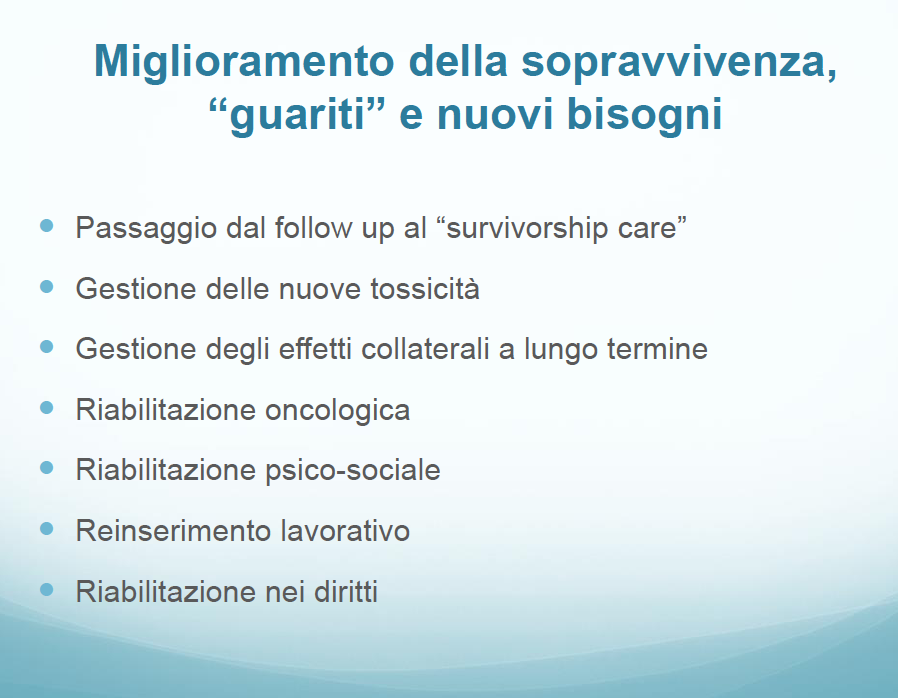 eziologia
L’eziologia del cancro è per lo più multifattoriale
Per il 90% dei tumori maligni esiste una correlazione con lo stile di vita e/o fattori  ambientali
I principali fattori di rischio per lo sviluppo di una malattia oncologica sono:
Il fumo di tabacco
Il consumo di alcol
La luce solare
Le radiazioni ionizzanti,
l’esposizione a ormoni,
Le abitudini riproduttive
Fattori dietetici (controversi)
Occupazione
Inquinamento
Fattori ereditari
Agenti infettivi (HBV, EBV, HPV)
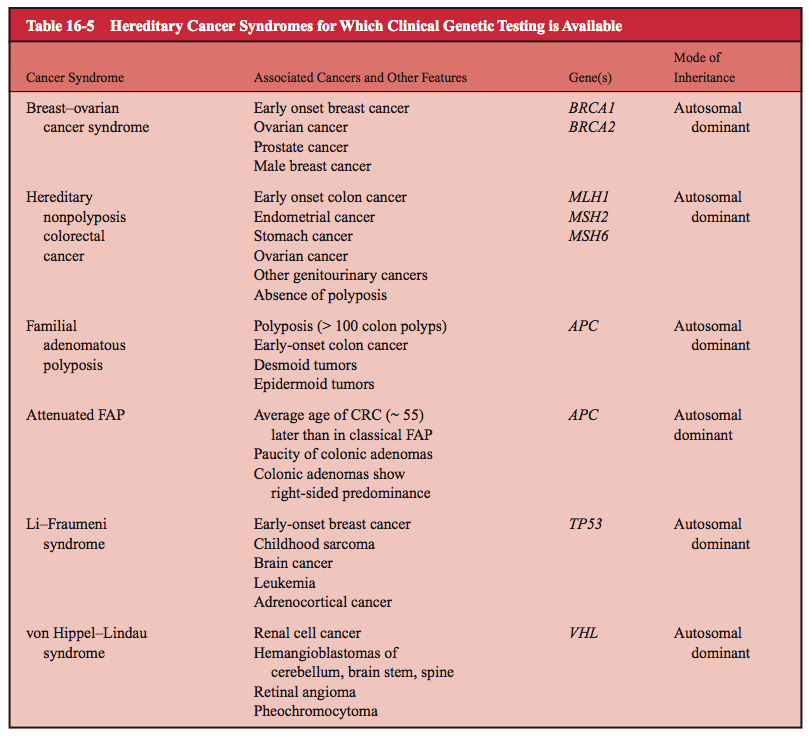 Cancer Medicine - BC Decker, 2003
[Speaker Notes: Plus Multiple endocrine neoplasia syndromes 1 and 2]
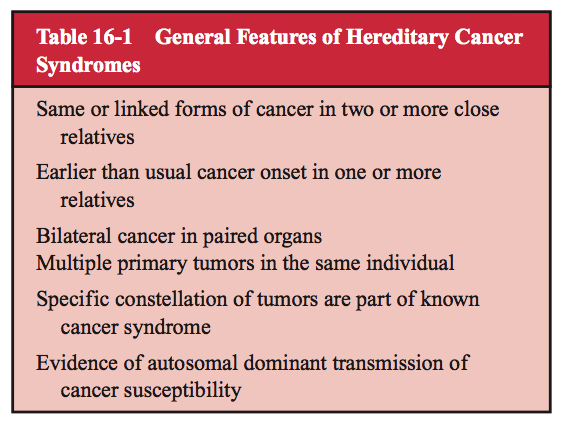 Cancer Medicine - BC Decker, 2003
Nella maggior parte degli individui, la suscettibilita' ai tumori e' probabilmente influenzata,
positivamente o negativamente, da una moltitudine di geni diversi
Quota di tumori attribuibili a vari fattori di rischio.
*American Association for Cancer Research, 2013.
** Parkin DM. The fraction of cancer attributable to lifestyle and environmental factors in UK in 2010. Br J Cancer, 2011.
I NUMERI DEL CANCRO IN ITALIA 2017
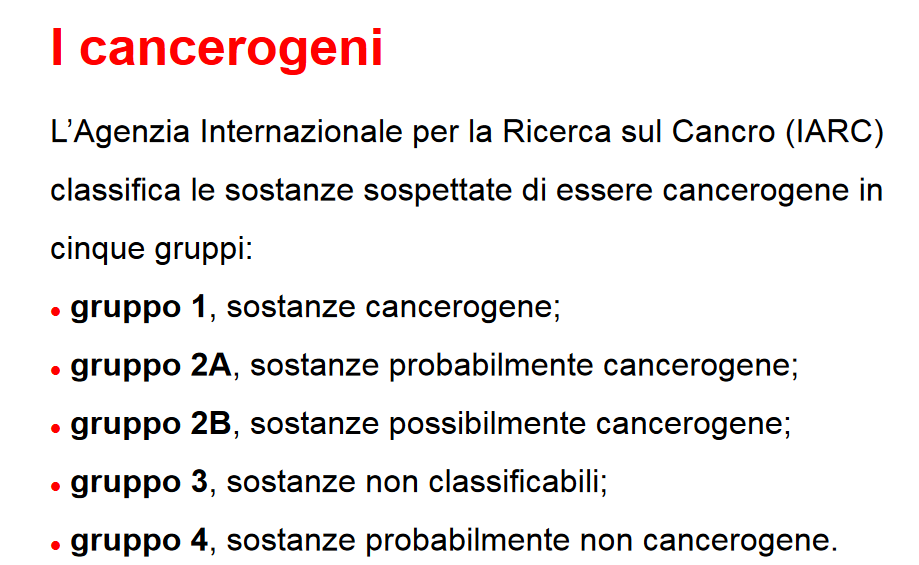 Agenti cancerogeni per  l’uomo e relativi tumori  associati. IARC, 2011
I NUMERI DEL CANCRO IN ITALIA 2017
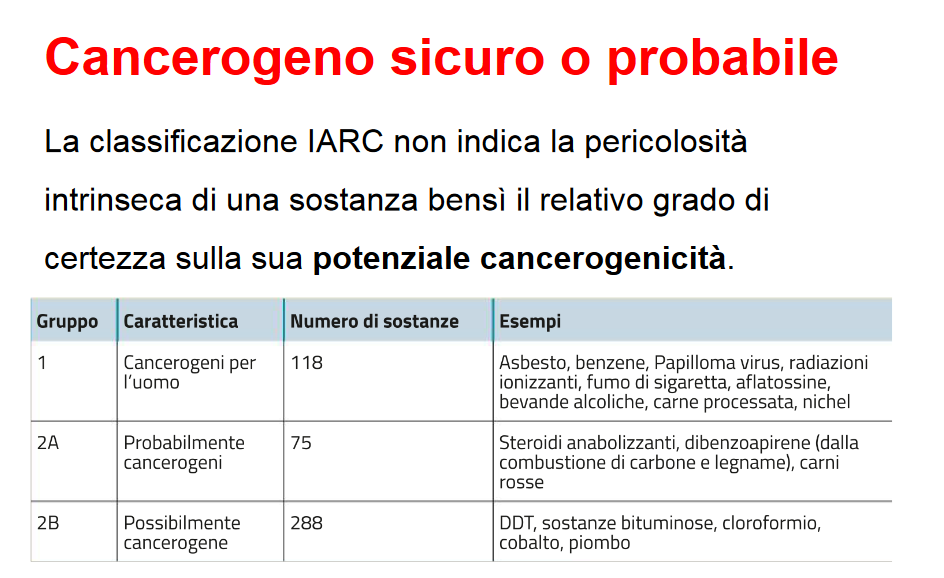 Mammella
Utero

Ovaio

Prostata


Tiroide

Osso
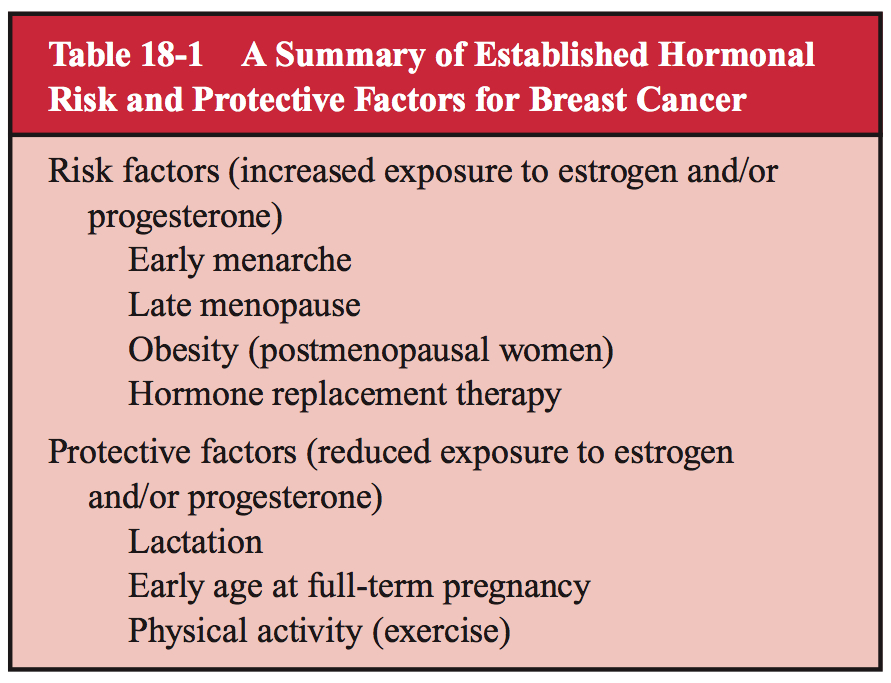 Cancer Medicine - BC Decker, 2003
[Speaker Notes: The relationship of [oral contraceptives] OC use to breast cancer risk has been the topic of many review articles. A recent combined analysis of 54 studies that included more than 150,000 women has provided many important answers about the risk of breast cancer among users of combination oral contraceptives (COCs), that is, OCs that provide an estrogen and progestin in combination in a single pill. This analysis indicates that a modest increased risk of breast cancer is observed among current (relative risk [RR] = 1.24) and recent (RR = 1.16) COC users. Age at first COC use modifies the association with recent use. For recent users, the risks are highest for those who began COC use before the age of 20 years. However, total duration of COC use was not associated with increased risk of breast cancer, once recency of use was taken into account.
Da Cancer Medicine, BC Decker, Hamilton, London, 2003, cap. 18]
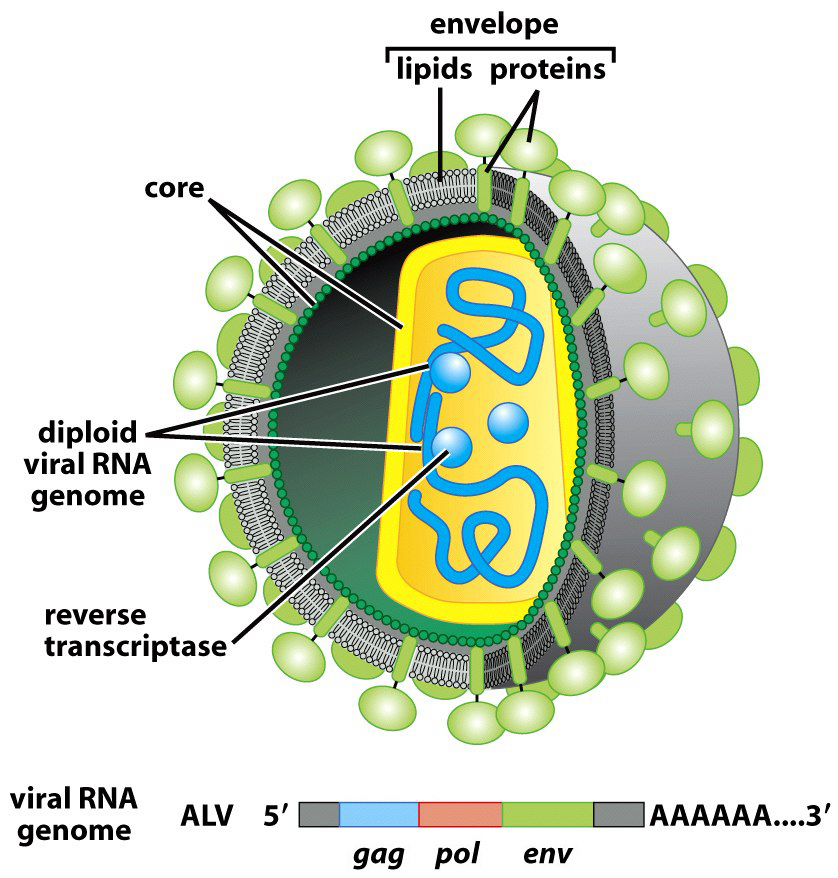 (modificata)
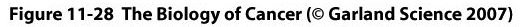 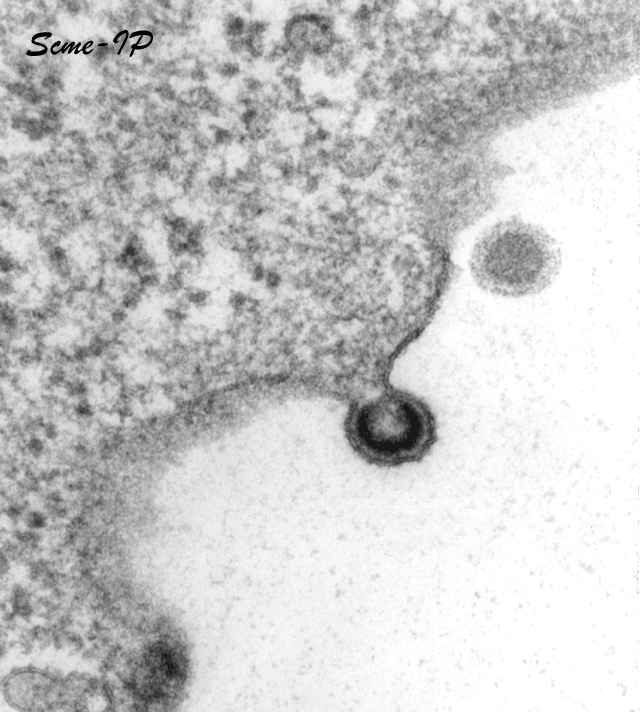 [Speaker Notes: Nel caso dei retrovirus l’enzima transcriptase inversa permette l’integrazione di parte del genoma virale in quello delle cellule umane portando alla formazione di protooncogeni o al silenziamento di geni oncosoppressori.]
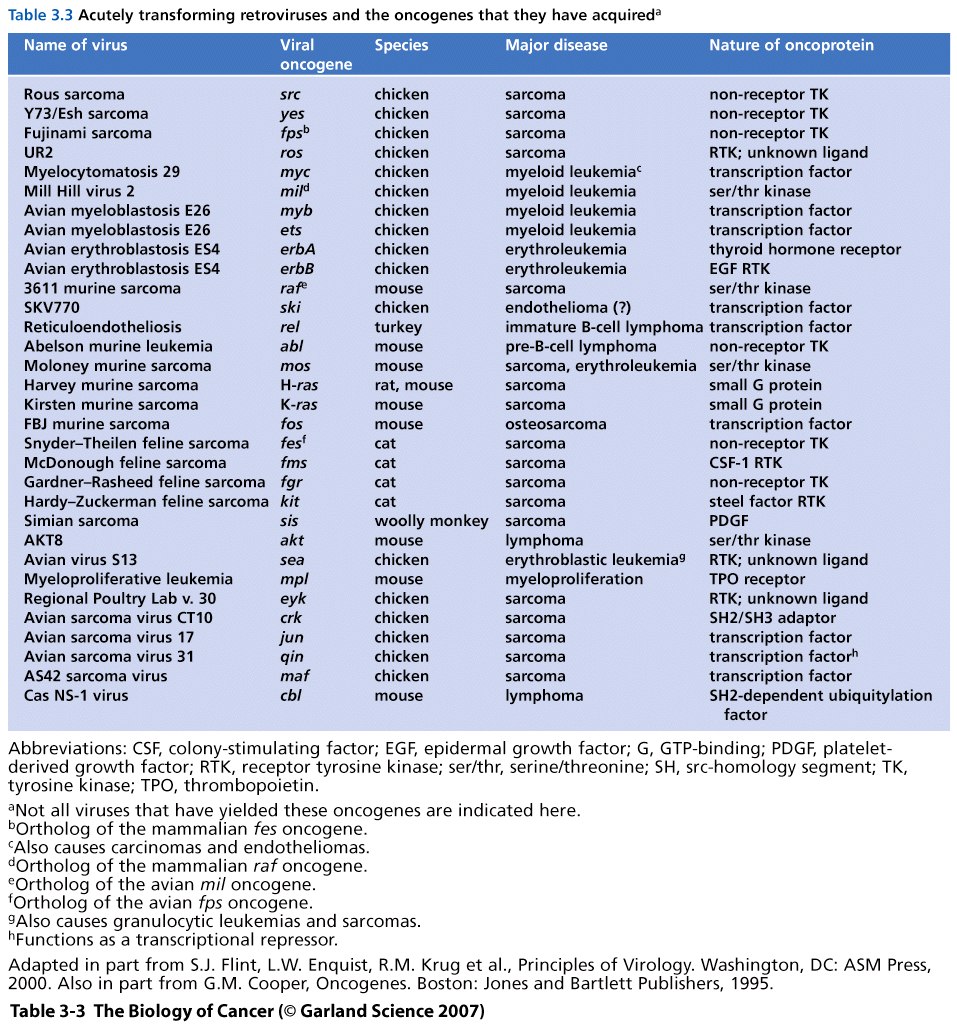 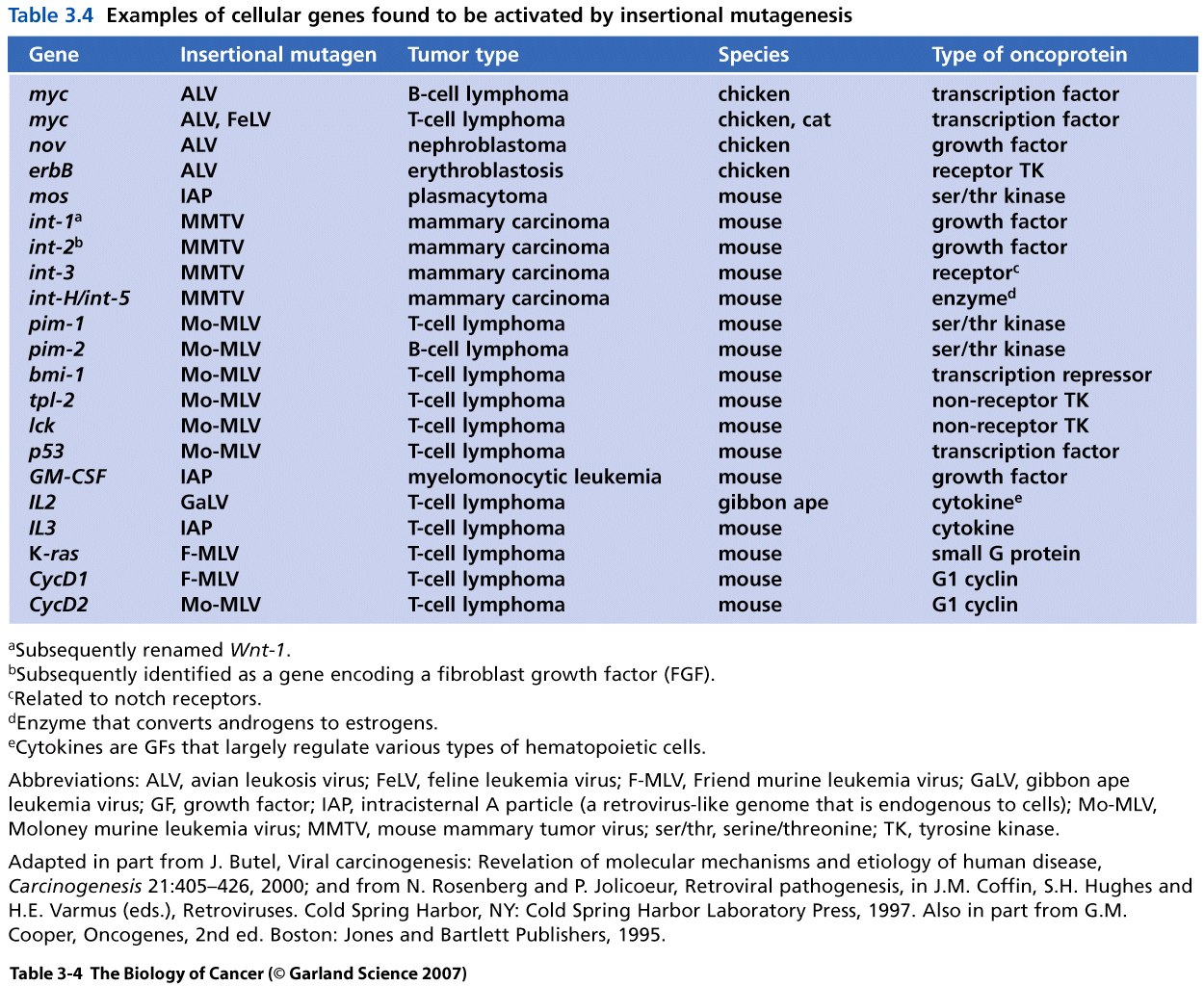 Nel complesso, il 20% dei tumori nel mondo
e' concausato da virus
Virus oncògeni umani
Virus umano del papilloma (HPV)
Sierotipi ad alto rischio: 16, 18, 31

Carcinoma del collo dell'utero
Carcinoma del pene (tumore molto raro)
25% dei tumori del cavo orale

Sierotipi a basso rischio

Condilomi
Virus di Epstein-Barr (EBV)

Linfoma di Burkitt
(EBV presente nel 90% dei casi in Africa, 20% negli USA)

Carcinoma nasofaringeo

Morbo di Hodgkin?
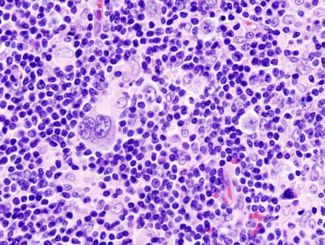 Virus dell'epatite B e C (HBV e HCV)

Carcinoma epatico
Virus erpetico umano di tipo 8 (HHV-8)

Sarcoma di Kaposi in affetti da AIDS
[Speaker Notes: Una recentissima scoperta riconosce un poliomavirus umano come concausa del rarissimo carcinoma di Merkel cutaneo, una patologia che si riscontra nei soggetti immunodepressi.]
Cause batteriche e parassitarie
Helicobacter pylori

Carcinoma dello stomaco
Linfoma dello stomaco (tumore molto raro)
Schistosoma (agente della schistosomiasi)

Carcinoma della vescica
Opistorchis (agente della clonorchiasi)

Colangiocarcinoma e carcinoma epatico
Le vie della cancerogenesi
I NUMERI DEL CANCRO IN ITALIA 2017
Prevenzione oncologica
Prevenzione primaria (soggetto sano):
Mira a ridurre l’insorgenza di neoplasie attraverso
la riduzione dell’esposizione a fattori di rischio (riduzione del fumo,
modifiche dello stile di vita, etc)
L’azione di molecole ad azione anticancerogena (chemio
prevenzione)
Prevenzione secondaria (soggetto giá ammalato):
Mira a diagnosticare la malattia in una fase precoce,  quando sono maggiori le probabilità di cura attraverso:
l’attenzione ai sintomi iniziali (diagnosi precoce)
test da effettuare su popolazioni asintomatiche (screening)
[Speaker Notes: Prevenzione terziaria: gestione della malattia cronica per prevenire peggioramento]
chemioprevenzione
Gli unici agenti chemiopreventivi accertati sono i farmaci in  grado di interferire con la stimolazione ormonale di tumori  endocrino sensibili
Selective Estrogen Receptor Modulator (tamoxifen) per il ca  mammella,
finasteride e dutasteride per ca prostata
Alcune vaccinazioni antivirali possono esercitare un’azione
preventiva primaria
epatie B per ca  epatocellulare,
papilloma virus umano (sierotipi HPV16 e 18) può proteggere dal  ca cervice uterina (in Italia si vaccinano le ragazze a 12 anni)
screening
Lo screening sulla popolazione asintomatica è  efficace nel caso di:
Ca  mammella: mammografia biennale tra i 40 -69 anni

Ca  cervice uterina: PAP  test triennale tra 25-64 anni

Ca  colon retto: R ICERCA   SANGUE  OCCULTO   nelle feci ogni 1-2 anni tra 50-75 anni
PROGRAMMI di SCREENINGCERVICOCARCINOMA e CANCRO del COLON - RETTO
RIDUZIONE
INCIDENZA
RIDUZIONE MORTALITA’
Identificazione Lesioni Pre-Tumorali
I requisiti per la prevenzione
Malattia
rilevante
storia naturale nota (periodo preclinico)
effettivo beneficio da diagnosi precoce
definita e identificabile
Popolazione
sensibile, specifico, riproducibile, 
conveniente, 
esente da complicazioni, 
accettabile
Disponibilità 
di un test:
REQUISITI DI UN PROGRAMMA DI SCREENING
ETICITA’
EQUITA’
EFFICACIA
EFFICIENZA
STRUTTURATO E CODIFICATO
CONTROLLATO
Programmi di screening per quali tumori?
Programmi di screening: come?
PRINCIPI DI TERAPIA ANTITUMORALE
Principi di terapia antitumorale
chirurgia preventiva:	Rimuove le condizioni morbose
associate a rischio di sviluppo di neoplasia
Criptorchidismo: elevato rischio di tumore al testicolo
Neoplasia endocrina multipla II e III: tiroidectomia per evitare  rischio di ca midollare
Poliposi multipla del colon: colectomia prima dei 20 aa (rischio  tumore del colon 50% prima dei 40aa, 100% entro 70aa)
Rettocolite ulcerosa: colectomia in caso di cronicità della patologia  (rischio tumore del colon 3% nei bambini entro i 10aa, 20% nelle  decadi successive)
Lesioni precancerose: leucoplachia, eritroplasia, papillomatosi,  craurosi vulvare (neoplasie cavo orale, laringe, vulva)
Principi di terapia antitumorale
Chirurgia diagnostica
Consente di ottenere dei campioni di tessuto necessari alla  diagnosi cito-istologica
Incisionale: rimozione di un frammento di tessuto da una grande  massa tumorale
Escissionale: rimozione dell’intera massa sospetta
Principi di terapia antitumorale
Chirurgia terapeutica
Asporta con intento curativo la neoplasia primitiva, le  metastasi, e pone rimedio alle complicanze legate alla  neoplasia stessa od ai trattamenti precedentemente
intrapresi per contrastarne l’evoluzione
C. radicale del tumore primitivo
C. riduttiva
C. radicale delle metastasi
C. delle emergenze oncologiche
C. ricostruttiva o riabilitativa
Principi di terapia antitumorale
Radioterapia
Tecnica di trattamento delle neoplasie che si avvale
dell’utilizzo di radiazioni ionizzanti veicolate mediante
radioterapia a fasci esterni: sorgente esterna al corpo (Roentgen  terapia, cobalto terapia, acceleratori lineari, ciclotrone)
Brachiterapia: la sorgente di radiazioni è posta a contatto con la  lesione bersaglio: endocavitaria (utero, vagina), interstiziale (cute,  cavo orale), intraluminale (esofago, trachea, bronchi), di contatto  (cute , occhio)
radioterapia metabolica: la sorgente di radiazioni viene portata a  contatto dei tessuti dai processi metabolici dell’organismo o con  l’utilizzo di sistemi antigene-anticorpo
Radioterapia recettoriale: per il trattamento di tumori  neuroendocrini (octreotide)
Principi di terapia antitumorale
Radioterapia: può essere:
Curativa: eradicazione della malattia
Precauzionale: prevenzione delle recidive dopo una terapia  con intento radicale
Palliativa: si utilizza quando la malattia non può essere  controllata con lo scopo di prolungare la sopravvivenza e/o  rallentare l’evoluzione della malattia
Sintomatica: controllo di localizzazioni che determinino  impedimento funzionale o dolore
Principi di terapia antiumorale
Terapia preventiva o adiuvante
Utilizzata dopo la chirurgia allo scopo di ridurre il rischio di recidiva  della neoplasia
Terapia primaria o neoadiuvante
Utilizzata prima della chirurgia allo scopo di ridurre la massa tumorale  per consentire un intervento chirurgico non possibile in prima istanza  o renderlo più agevole e meno invalidante
Terapia palliativa
Utilizzata nelle neoplasie metastatiche non suscettibili di guarigione  con l’intento di prolungare la sopravvivenza o migliorare la qualità di  vita
Terapia medica
Si fonda sulle caratteristiche cinetiche di crescita dei tumori e su una serie  di modelli mutuati dalla ricerca preclinica.
Una massa tumorale è molto eterogenea in quanto composta da cellule in  diverse fasi del ciclo cellulare e con diverso potenziale di crescita
Si cercano pertanto di impiegare associazioni di farmaci
(polichemioterapia) che hanno meccanismi di azione diversi.
Lo scopo è quello di colpire il maggior numero di cellule nelle diverse fasi  del ciclo cellulare minimizzando la probabilità di insorgenza di resistenza  alla terapia impiegata.
La resistenza può dipendere da diversi meccanismi specifici per ciascun  farmaco o può essere comune a più farmaci (multi drug resistance)
Terapia medica
Si basa su farmaci di natura diversa e con differenti
meccanismi di azione:
Chemioterapici citotossici
Ormoni e antagonisti di ormoni o loro recettori (terapia endocrina)
Farmaci a bersaglio molecolare diretti contro proteine di segnale  (target therapy)
Farmaci che stimolano il sistema immunitario (immunoterapia)
Tutti i farmaci anche quelli più selettivi a bersaglio molecolare  hanno tossicità dovute al fatto che colpiscono bersagli  prevalenti ma non esclusivi delle cellule tumorali.
TERMINOLOGIA
FRAZIONE DI CRESCITA: aliquota di cellule proliferanti della popolazione cellulare

PERDITA CELLULARE: frazione di cellule morte o migrate

TEMPO DI RADDOPPIAMENTO: tempo per il raddoppio del numero di cellule

CRESCITA ESPONENZIALE: proliferazione continua di tutte le cellule

CRESCITA GOMPERTZIANA: proliferazione con decremento di crescita nel tempo

ONCOGENI CELLULARI: geni necessari per la proliferazione e differenziazione della cellula

FATTORI DI CRESCITA: polipeptidi sintetizzati dalle cellule per la loro proliferazione
MORTE CELLULARE
la necrosi, che si manifesta con un rapido rigonfiamento e si conclude con la lisi; di norma produce una risposta infiammatoria perché le sostanze intracellulari vengono riversate all'esterno e ciò rappresenta un evento traumatico. 

l’apoptosi o morte programmata, processo che avviene sotto stretto controllo genico senza segni di flogosi. La cellula raggiunta una età, prefissata  geneticamente, si autodistrugge e i suoi componenti vengono digeriti e riutilizzati da altre cellule.
Basi biologiche della terapia medica
La crescita di un tumore può essere  espressa graficamente da una curva,  la curva di Gompertz
La frazione di crescita è il numero di  cellule proliferanti (in ciclo) diviso il  numero totale di cellule tumorali. 
La  frazione di crescita declina nel  tempo.
Il tasso di crescita di un tumore  raggiunge il suo picco quando il  tumore è circa il 37% della sua  massima dimensione. Ciò avviene  prima che il tumore sia  clinicamente  rilevabile.
Fase di rallentamento tendente al  plateau in cui si ha una riduzione  della frazione di crescita, un lungo  tempo di raddoppiamento.
•



•



•
Basi biologiche della terapia medica
La fase inziale prediagnostica si  raggiunge dopo circa 20  duplicazioni cellulari.
La fase diagnostica (10^9)  cellule si ha generalmente  circa a 30 duplicazioni cellulari
La neoplasia diventa  incompatibile con la vita  generalmente a 40 duplicazioni  cellulari (10^12 cellule)
Basi biologiche della terapia medica
In base all’attività proliferativa in una popolazione neoplastica
si possono distinguere 3 compartimenti cellulari:

Le cellule proliferanti in ciclo (tra cui le cellule staminali)
le cellule temporaneamente a riposo (cellule in G0 o G1  prolungato ma potenzialmente capaci di ritornare in ciclo)
Cellule irreversibilmente non proliferanti (differenziate o  morte)

I tre compartimenti sono in equilibrio tra loro.
L’incremento volumetrico del tumore determina un  progressivo passaggio dal compartimento A a quello B e la  depressione della frazione di crescita.
La maggior parte dei farmaci antineoplastici sono  massimamente attivi sulle cellule del compartimento A.
Basi biologiche della terapia medica
A seconda dell’effetto prodotto sulle varie fasi del ciclo cellulare i
farmaci antineoplastici possono essere classificati in 3 categorie

fase specifici: attivi sulle cellule che si trovano in una specifica fase del  ciclo cellulare. L’effetto citotossico è limitato dalla durata di  esposizione al farmaco pertanto la somministrazione prolungata  (infusione continua) è utilizzata per mantenere la concentrazione del  farmaco elevata

ciclo specifici: attivi sulle cellule proliferanti indipendentemente dalla  fase del ciclo cellulare

non ciclo specifici: sono efficaci in modo eguale su cellule proliferanti e  quiescenti
Polichemioterapia
La polichemioterapia è basata sulla associazione di più farmaci e indicata nelle neoplasie chemiosensibili.

La maggiore efficacia della polichemioterapia rispetto alla  monochemioterapia è dovuta a:
Prevenzione della emergenza di cloni farmacoresistenti
Distruzione di cellule proliferanti e quiescenti associando farmaci ciclo  specifici e non ciclo specifici
Sinergismo dei farmaci
Modulazione biochimica:
l’associazione di un farmaco attivo con uno inattivo può potenziare il primo  (inibizione della timidilato sintetasi ad opera del fluorouracile indotta dall’acido  folico)
Vie e tecniche di somministrazione
La via ed il tempo di somministrazione di un farmaco ne possono
influenzare l’efficacia e gli effetti collaterali.

I farmaci antineoplastici possono essere somministrati per

via sistemica: orale (per os), sottocutanea (sc), endovenosa (ev),
intramuscolare (im): in bolo od in infusione di durata variabile.

Locoregionale: chemioembolizzazione (arterie epatiche), intrarteriosa  (per le metastasi epatiche), endocavitaria (endopleurica), intratecale  (profilassi), enodoperitoneale (tumori ovaio)
Farmaci antitumorali
La terapia medica dei tumori utilizza 4 categorie i farmaci:
Chemioterapici citotossici
Ormoni e antagonisti di ormoni o loro recettori (terapia  endocrina)
Farmaci a bersaglio molecolare diretti contro proteine di
segnale (target therapy)
Farmaci che stimolano il sistema immunitario  (immunoterapia)
Farmaci citotossici
Alchilanti
Antimetaboliti
Alcaloidi della vinca, epipodofillotossine e taxani
Antibiotici antitumorali
Derivati del platino
miscellanei
Alchilanti
Agiscono formando legami covalenti con gruppi nucleofilici
presenti nella catena del DNA
Mostarde azotate: ciclofosfamide, ifosfamide, melphalan,  clorambucile, mecloretamina, prednimustina
Etilenemine: thiotepa
Melanime: esametilmelamina
Alchilsulfonati: busulfano
Triazeni: dacarbazina
Nitrosouree: carmustina, fotemustina, semustina, streptozocina
Imidazotetrazine: temozolomaide
Antimetaboliti
L’effetto antitumorale è dovuto alla somiglianza con
metaboliti essenziali per la sintesi del DNA e RNA
Analoghi dell’acido folico: metotrexate, edatrexate,  permetrexed, raltitrexed, trimexate
Analoghi delle purine: 6-mercaptopurina, 6-thioguanina
Analoghi delle pirimidine: azacitidina, citosina arabinoside,  fludarabina, gemcitabina, capecitabina, 5-fluorouracile, 5-  fluorodeossiurudina, UFT,
Alcaloidi della vinca,  epipodofillotossine, taxani
Alcaloidi della vinca:
agiscono sul fuso mitotico (agiscono sulla fase M)
vincristina, vinblastina, vindesina, vinorelbina
Epipodofillotossine:
producono tagli intracatenari del DNA mediante la  stabilizzazione del complesso DNA-toposisomerasi II  (agiscono sulla fase G2):
etoposide, teniposide
Taxani:
si legano alla tubulina:
Paclitaxel, docetaxel
Antibiotici antitumorali
Provengono da muffe e lieviti ed esplicano la loro  azione sul DNA inducendo tagli mono e bicatenari  mediante la produzione di radicali liberi e
l’interazione con la toposisomerasi II.

Antracicline
Mitramicina
Actinomicina D
Mitomicina
bleomicina
Derivati del platino e farmaci miscellanei
Sono complessi di coordinazione del platino a  struttura planare che intercalano il DNA
Cisplatino, carboplastino oxaliplatino

Altri farmaci:
idrossiurea, mitoxantrone, procarbazina,  topotecano, irinotecano, etc
[Speaker Notes: Il cisplatino interagisce con il DNA e causa apoptosi]
Terapia endocrina
La terapia endocrina si applica ai tumori endocrini e a quelli  che originano da tessuti normalmente sotto il controllo degli  ormoni (mammella, endometrio, prostata).
Ormoni
Androgeni:
enantato di testosterone, fluoximesterone, propionato di testosterone
Estrogeni:
clorotrianisene, dietilstilbestrolo (DES), dietilstilbestrolo difosfato, etinilestradiolo
Progestinici:
medrossiprogesterone acetato (MAP), megestrolo acetato
Corticosteroidi:
betametasone, desametasone, idrocortisone acetato, prednisone,  metilprednisolone
Terapia endocrina
Analoghi di ormoni
Analoghi del’LHRH
Buserelin, goserelin, leuprolide, triptorelina
Antiormoni e inibitori della sintesi ormonale
Antiandrogeni
Bicalutamide, ciproterone acetato, finasteride, flutamide
Antiestrogeni
Fulvestan, naloxifene, tamoxifene, toremifene
Inibitori delle aromatasi
Aminoglutetimide, anastrazolo, lestrozolo, 4-OH-androstenedione
(formestano)
Antiprolattinemici
Bromocriptina, cabergolina
Target therapy e farmaci molecolari
La comprensione dei meccanismi molecolari che regolano la  crescita e lo sviluppo dei tumori ha consentito di identificare  una serie di molecole che svolgono un ruolo chiave nella  proliferazione cellulare tumorale, sviluppo e diffusione  (metastatizzazione) dei tumori.

Molte delle proteine coinvolte in questi processi sono state  oggi identificate come possibili bersagli (targets) per lo  sviluppo di nuove terapie antitumorali specifiche selettive.
Anticorpi monoclonali
Sono diretti in genere contro i domini esterni di molecole che
svolgono diverse funzioni tra cui recettori di fattori di crescita.
Rituximab (anti CD20);
In combinazione con la chemio nei linfomi
Bevacizumab (anti VEGF fattore angiogenetico)
in combinazione con la chemio nei tumori del colon retto, mammella e  polmone, da solo in quelli del rene
Trastuzumab (anti erbB-2)
In combinazione con la chemio nei tumori mammella che esprimono  erbB2
Cetuximab e panitumumab (anti EGFR)
In combinazione con la chemio nei tumori colon-retto se non sono  presenti mutazioni di K-ras e Raf-1 che causano resistenza
Piccole molecole
Piccole molecole
Imatinib (Inibitore di bcr-abl e c-kit, tirosin chinasi)
nella leucemia mieloide cronica, nei GIST
Erlonitib e Gefitinib (anti –EGFR)
Tumori del polmone

Piccole molecole multitarget
Lapatinib (anti-EGFR e anti-erbB2):
Tumori mammella resistenti
Sunitinib (anti-VEGF-R1 e R3, PDGFR, c-kit),
GIST
Sorafenib (anti-VEGF-R2 e R3, PDGFR, c-kit, MAPK, 
     raf-1)
epatocarcinoma
etc
[Speaker Notes: Tirosin kinasi]
Altri esempi di targeted therapies:
Inibitori del proteasoma
Bortezomib: mieloma
Inibitori di mTOR
Everolimus e temsirolimus: rene e mammella
Inibitori della deacetilazione
Panobinostat: mammella e neoplasie metaologiche
Etc.
EFFETTI COLLATERALI DELLA  CHEMIOTERAPIA
Effetti collaterali della chemioterapia
I trattamenti citotossici colpiscono oltre alle cellule tumorali anche le  normali popolazioni cellulari proliferanti esponendo il paziente a diversi  tipi di tossicità.
Queste tossicità oltre ad avere un impatto negativo sulla qualità di vita del  paziente possono talora ritardare od impedire il trattamento
Effetti collaterali
Nausea e vomito
Diarrea
Mucosite e stomatite
Tossicità midollare: neutropenia, anemia, piastrinopenia
Alopecia
Tossicità: epatica, renale, cardiaca, polmonare, neurologica,
Sterilità
Seconde neoplasie
Effetti collaterali della chemioterapia
Gli effetti collaterali della terapia possono essere :
Immediati (24-28 ore dall’inizio della terapia)
Reazioni allergiche, nausea, vomito, flebiti, danno tissutale da stravaso

Precoci: (giorni o settimane dall’inizio della terapia)
Leucopenia, piastrinopenia, alopecia, stomatite, mucosite, diarrea

Ritardati: (molte settimane o mesi dall’inizio della terapia)
Anemia, azoospermia, epatotossicità, fibrosi polmonare,  iperpigmentazione cutanea, tossicità cardiaca

Tardivi: (molti mesi o anni dall’inizio della terapia)
fertilità, ipogonadismo, seconde neoplasie, tossicità cardiaca
Nausea e vomito
La somministrazione di farmaci citotossici è frequentemente
associata all’emesi.
Il centro del vomito, situato nella formazione reticolare  laterale del pavimento del IV ventricolo, riceve e integra gli  impulsi che afferiscono
dalla chemoreceptor trigger zone (CTZ, situata a livello del IV  ventricolo),
dal tratto gastrointestinale,
dai centri corticali superiori e
dall’apparato vestibolare.
Nausea e vomito
Il meccanismo principale dell’emesi deriva dalla stimolazione  dei recettori della 5-idrossi triptamina tipo 3 (5-HT3) della  CTZ, da parte di sostanze presenti nel sangue, nel liquor,  insieme alla stimolazione di recettori 5-HT3 presenti nel tratto  gastro-intestinale.

Il vomito compare generalmente da 90 a 180 minuti dopo
l’inizio della somministrazione della chemioterapia e persiste
per 2-6 ore.

In taluni casi è presente anche una emesi ritardata che
compare da 1 a 4 giorni dopo la chemioterapia.

In altri casi vi può essere anche una emesi anticipatoria.
NK: neurokinin
DA: dopaminergici
Potenziale emetizzante degli agenti  antineoplastici ev
Antidopaminergici: metocloproamide  Cortisonici: Desametazone
5HT3 antagonisti:  NK1 antagonisti:
Tossicità midollare
La maggior parte dei farmaci citotossici induce in misura più o
meno diversa tossicità midollare (mielo-soppressione).
Il midollo emopoietico è un compartimento cellulare a rapida
proliferazione sensibile all’azione dei citotossici

Gradi di tossicità midollare (WHO)
Tossicità midollare
La mielosoppressione si manifesta generalmente 8-14 giorni dalla  somministrazione della chemioterapia.
Alcuni farmaci hanno una mielosoppressione ritardata (dopo 4-5  settimane)
L’effetto mielosoppressivo può essere anche cumulativo.

Il trattamento della mielodepressione si basa su:
Trasfusioni (GRC e PLT)
Controllo delle infezioni (per la neutropenia)
Sospensione del trattamento fino a normalizzazione dell’emocromo
(eventuale riduzione dei dosaggi dei chemioterapici)
Uso dei fattori di crescita emopoietici (Eritropoietina e fattori di crescita  granulocitari quali filgrastim, lenograstim)
Fattori di rischio per la neutropenia  febbrile
Preesistente neutropenia
Pazienti lungamente trattati
Precedente irradiazione della pelvi o di altri  distretti sedi di emopoiesi
Immunosoppressione
Processi infettivi in atto
TERAPIA DI SUPPORTO
Terapia di supporto
È  una terapia che ha lo scopo di migliorare la  qualità di vita del paziente oncologico e si avvale  di:
Terapia antalgica
Terapia di supporto nutrizionale
Terapia di supporto psicologico
Terapia di supporto trasfusionale
Terapia antiemetica
Terapia di supporto della emopoiesi (Epo e fattori di  crescita granulocitari)
Terapia del dolore da cancro
L’incidenza del dolore è riferita nel 30-50% dei pazienti in  corso di trattamento e 60-90% in fase avanzata di malattia.
Per controllare il dolore è necessario conoscerne:
L’esistenza
Determinare la causa
Valutare il tipo e la dose e la modalità di somministrazione
dell’analgesico
Il dolore da cancro è dovuto alla stimolazione di nocicettori  periferici e può essere di tipo
Somatico
Viscerale
neuropatico
Dolore da cancro
Il dolore somatico è in genere ben localizzato, ha carattere di continuità,  ed è tipico delle metastasi ossee, miofasciale, muscolossheletrico e da  mucosite.
Il dolore di tipo viscerale è dovuto all’infiltrazione e alla compressione dei  visceri: è in genere continuo, scarsamente localizzato, spesso riferito a siti  cutanei ed è tipico delle metastasi epatiche e intraperitoneali.
Il dolore di tipo neuropatico può essere centrale o periferico, per danno  del SNC o dei nervi periferici da compressione, infiltrazione, o secondario  al trattamento chirurgico, radioterapico o chemioterapico. È   ben  localizzato, improvviso, parossistico o costrittivo. È   tipico del dolore del  plesso brachiale e lombare da metastasi, o da radioterapia, della  neuropatia periferica da chemioterapia e della nevralgia post-erpetica.
Corretta valutazione del dolore  oncologico
Avere fiducia nella descrizione del dolore del paziente
Accurata anamnesi
Valutare lo stato psicologico del paziente
Accurato esame obiettivo e neurologico
Richiedere ulteriori valutazioni diagnostiche
Trattare il dolore per facilitare le indagini
Valutare la risposta al trattamento
Considerare altri tipi di trattamento oltre quello farmacologico
Discutere in anticipo la terapia con il paziente
Controllare i risultati del trattamento
Dolore da cancro
La terapia farmacologica si avvale di analgesici non oppiodi,
analgesici oppiodi e farmaci adiuvanti.
La WHO suggerisce di utilizzare la scala degli analgesici basata  sull’uso sequenziale dei diversi farmaci da soli od in  combinazione a seconda delle necessità:
Analgesici non oppiodi: ASA, FANS, paracetamolo
Analgesici oppiodi deboli: codeina, ossicodone, buprenorfina
Analgesici oppiodi forti: morfina, idromorfone, metadone, fentanil
Il breakthrough pain (dolore episodico breve): esacerbazione  transitoria del dolore talora anche molto intenso che richiede  farmaci ad azione rapida
Effetti collaterali degli oppiodi
Il limite maggiore all’uso degli oppioidi  é l’insorgenza di effetti collaterali rappresentati da:
Stipsi
Nausea e vomito
Sonnolenza e confusione nei primi 3-5 giorni
Depressione respiratoria: antagonista degli oppiodi il naloxone

Farmaci adiuvanti che possono incrementare l’effetto
antidolorifico degli oppiodi
anticonvulsivanti: carbamazepina e fenitoina
Antidepressivi: amitriptilina e imipramina
Antiemetici: fenotiazina, clorpromazina, aloperodolo
corticosteroidi
Terapia non farmacologica del dolore
Include interventi di tipo
Invasivo
Terapia anestesiologica
Anestetici locali per via ev, sc, dermica, intrapleurica, epidurale
Blocco neurolitico di nervi periferici e di rami del SN autonomo: iniezione di  anestetico locale nel tronco nervoso: ganglio celiaco, Gasser, nervi intercostali
Terapia neurochirurgica
rizotomia: interruzione di una singola radice nervosa cranica o intercostale
Cordotomia: sezione di tratti del midollo spinale

non invasivo
Terapia psicologica cognitivo comportamentale
Rilassamento
Stimolazione cutanea
ipnosi
Terapia di supporto nutrizionale
La terapia di supporto nutrizionale costituisce parte  integrante nel trattamento del paziente oncologico poiché lo  stato di malnutrizione si manifesta in circa il 30-80% dei  pazienti.
Lo stato di malnutrizione è caratterizzato da una riduzione del  peso corporeo a cui può seguire uno stato di cachessia e si  manifesta con esaurimento fisico, anoressia, debolezza,  riduzione della massa corporea, disfunzione di organi.
È   dovuto alla presenza della neoplasia e di eventuali 
metastasi oltre che alle terapie specifiche che vengono effettuate.
Possibili cause eziologiche della  malnutrizione del paziente neoplastico
Stato nutrizionale
La valutazione dello stato nutrizionale è presupposto  importantissimo per una terapia di supporto  nutrizionale.
Il supporto nutrizionale si può avvalere di:
Trattamenti dietetici classici (suggerendo particolari  modalità di assunzione del cibo, evitando alcuni alimenti o  consigliandone altri)
Nutrizione artificiale parenterale od enterale
Altre terapie
Supporto trasfusionale
Supporto psicologico
METODOLOGIA CLINICA IN  ONCOLOGIA
Metodologia clinica in oncologia
La formulazione di una diagnosi segue un approccio  metodologico classico che si avvale di un  ragionamento diagnostico che passa attraverso:
Raccolta anamnestica
Esame obiettivo
Esami di laboratorio
Esami strumentali
Diagnosi cito isto patologica
Metodologia clinica in oncologia
Diagnosi
La diagnosi di un tumore deve possibilmente  essere sempre basata sulla conferma cito-  istologica
Questo è essenziale per
escludere patologie non neoplastiche
Tipizzare il tumore
Stabilire il grado di malignità
Stabilire eventuali altri parametri morfologici e biologici  importanti per il trattamento
Diagnosi anatomopatologica
Esame citologico mediante agoaspirato
Rapido e semplice e consente di orientare la diagnosi
In alcuni casi può essere dirimente in altri è invece  necessario procedere con una conferma istologica (ad es  linfomi).
Esame istologico mediante biopsia di una lesione  sospetta.
Più indaginosa, maggiori rischi
In alcuni casi è necessaria per una migliore e più completa  definizione dell’istotipo, del grado di differenziazione  (grading)
Stadiazione
È  un insieme di manovre diagnostiche clinico strumentali e/o  anatomopatologiche il cui obiettivo è stabilire l’estensione  della malattia cioè lo stadio.
La stadiazione d una malattia deve seguire la diagnosi della  malattia possibilmente dal punto di vista anatomopatologico
La definizione dello stadio è indispensabile per
Definire la prognosi
stabilire il trattamento più corretto
La stadiazione va ripetuta al termine del trattamento per
valutare la risposta ottenuta con la terapia effettuata
stadiazione
Stadiazione clinico-strumentale:
Basata sulla valutazione clinica (esame obiettivo), di laboratorio, e  strumentale (radiografie, ecografie, TC, RMN, scintigrafie)
Stadiazione chirurgica:
Si basa sulla determinazione dell’estensione della malattia attraverso  l’esplorazione chirurgica, e/o il prelievo bioptico (laparatomia  esplorativa, interventi chirurgici)
Stadiazione anatomopatologica:
Implica l’asportazione completa della neoplasia, del suo organo di  insorgenza, e dei linfonodi regionali e consente di definire le reali  dimensioni del tumore primitivo, la sua estensione locale, il grado di  malignità e l’eventuale interessamento linfonodale.
Sistema TNM
Descrive l’estensione della malattia attraverso la valutazione
di 3 parametri:
T: il tumore primitivo
N: lo stato dei linfonodi regionali
M: la presenza o meno di metastasi

Si distinguono
TNM clinico (cTNM): ottenuto con la stadiazione clinico strumentale
TNM patologico (pTNM): ottenuto dopo l’intervento chirurgico e  l’analisi anatomopatologica.

Dopo aver definito le categorie T,  N e M queste possono venir  raggruppate in stadi
Stadiazione TNM
T- Tumore primitivo
Tx: il tumore non può essere definito
T0: assenza di segni del tumore primitivo
Tis: Carcinoma in situ
T1, T2, T3, T4: aumento delle dimensioni e/o dell’estensione del tumore primitivo

N – linfonodi regionali
Nx: lo stato dei linfonodi regionali non può essere definito
N0: assenza di metastasi dei linfonodi regionali
N1, N2,N 3: aumento dell’interessamento dei linfonodi regionali

M – metastasi a distanza
Mx: la presenza di metastasi a distanza non può essere definita
M0: assenza di metastasi a distanza
M1: presenza di metastasi a distanza
SIMBOLI AGGIUNTIVI
Simbolo m: indica la presenza di tumori multipli
Simbolo y: indica che la classificazione è effettuata durante o
dopo l’inizio di una terapia multimodale
	Simbolo r: indica tumori recidivi stadiati dopo un intervallo  libero da malattia
Simbolo a: indica che la classificazione è determinata per la
prima volta con l’autopsia
Fattore-C
Il fattore - C, o fattore di certezza, riflette la validità  della classificazione in accordo con la metodologia  diagnostica impiegata
C1: uso di mezzi diagnostici standard
C2: segni ottenuti con mezzi diagnostici speciali
	C3: segni rilevati con esplorazione chirurgica, incluse  biopsia e citologia
C4: dopo intervento chirurgico ed esame patologico del
pezzo asportato
C5: informazioni da esame autoptico
R – classificazione dei residui tumorali
L’assenza o la presenza di residui tumorali  dopo il trattamento viene descritta con il  simbolo R.
 RX: non può essere accertato
R0: non vi sono residui tumorali
R1: residui tumorali microscopici
R2: residui tumorali macroscopici
LINFONODO SENTINELLA
Il linfonodo sentinella è il primo linfonodo a ricevere  il drenaggio linfatico del tumore primitivo
Quando viene eseguita la valutazione del linfonodo  sentinella bisogna applicare la seguente  classificazione:
pNX(sn) linfonodo sentinella non valutabile
pN0(sn) linfonodo sentinella libero da metastasi
pN1(sn) metastasi nel linfonodo sentinella
Grading
Alla descrizione dell’estensione della malattia con il sistema TNM si  aggiunge in genere anche l’indicazione del grading (grado istologico  di malignità)
Grading: valutazione istologica quantitativa che si basa su:
Caratteristiche di differenziazione delle cellule tumorali
Numero di mitosi
Atipie cellulari

Il grading ha un valore prognostico in molte delle neoplasie
GX: grado non definibile
G1: neoplasia ben differenziata
G2: neoplasia moderatamente differenziata
G3: neoplasia scarsamente differenziata
G4: neoplasia indifferenziata
Fattori prognostici
Sono caratteristiche in grado di condizionare l’evoluzione della
malattia o di influenzare l’esito del trattamento.

Possono essere legati
alla neoplasia: istologia, stadio clinico o patologico, grading, sede,
evoluzione prima del trattamento, presenza di sintomi sistemici
al paziente: età, sesso, performance status,
Possono essere:
Comuni a tutte le neoplasie: età, sesso, stadio
Specifici per gruppi di neoplasie: istologia, localizzazione
Specifici delle singole neoplasie.
Performance status
ECOG: Eastern Cooperative Oncology Group
Indicatori di attività
La valutazione degli effetti quantitativamente  obiettivabili del trattamento sulle neoplasia viene  realizzata con indicatori standardizzati.
indicatori che misurano l’attività del trattamento, cioè la  capacità di ridurre il volume della massa tumorale  (risposta)
Indicatori di efficacia che misurano i benefici che possono  derivare dal trattamento: sopravvivenza, qualità di vita
Indicatori di attività (risposta)
La risposta al trattamento può essere definita:

Remissione completa: scomparsa di tutte le lesioni tumorali e  normalizzazione dei marcatori tumorali in assenza di nuove lesioni.
Remissione parziale: riduzione delle lesioni misurabili di almeno  il 30%.
Stabilizzazione: riduzione delle lesioni neoplastiche misurabili  inferiore al 30%, con nessuna o minima variazione delle lesioni non  misurabili
Progressione: aumento maggiore del 20% delle lesioni misurabili,  comparsa di nuovi siti di malattia, aumento di numero ed estensione  delle lesioni non misurabili
Indicatori di efficacia
Sopravvivenza globale
L’intervallo di tempo tra la data della terapia primaria ed il decesso

Sopravvivenza libera da malattia:
L’intervallo di tempo tra la data della terapia e la data della prima
ricaduta

Qualità di vita
OMS: la salute non è solo l’assenza di infermità e malattia, ma anche
uno stato di benessere fisico, psichico e sociale
Questionari di qualità della vita
Sperimentazione clinica
La sperimentazione clinica di un nuovo farmaco che precede la sua  immissione sul mercato passa attraverso 3 fasi
Studi di fase 1: Mirano a valutare la tossicità acuta del farmaco e ad  identificare la dose ottimale da impiegare nella fasi successive
Studi di fase 2: Valutano l’attività terapeutica del farmaco (azione del
farmaco sul tumore, riduzione delle dimensioni del tumore)
Studi di fase 3: Valutano l’efficacia e l’utilità terapeutica del farmaco  (azione sul paziente, nel senso di beneficio per il paziente rispetto al  trattamento standard)
–	Elemento essenziale è la randomizzazione cioè l’assegnazione casuale dei  paziente ai bracci dello studio bilanciando la distribuzione dei fattori  prognostici (stratificazione) ed evitando possibili errori sistematici (bias)  nell’assegnazione ai diversi trattamenti
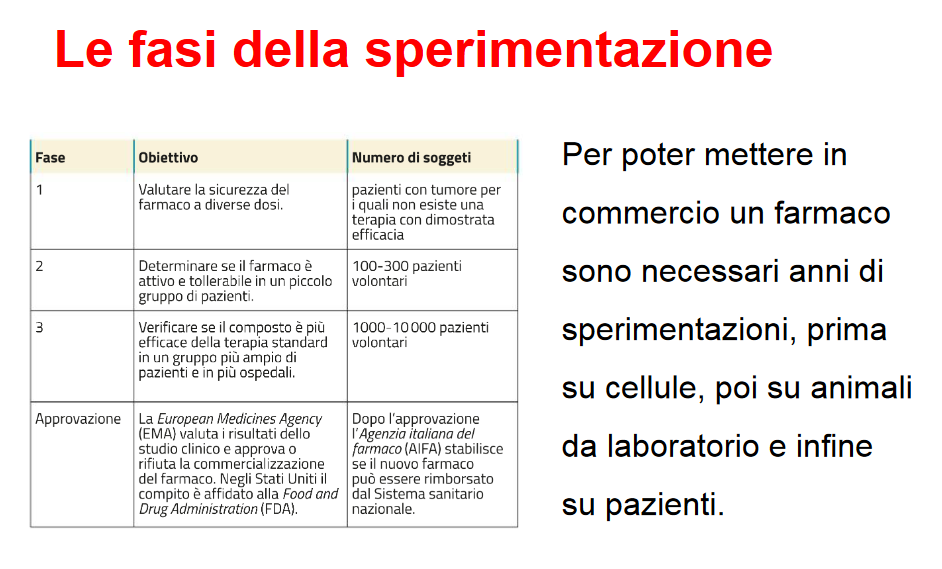